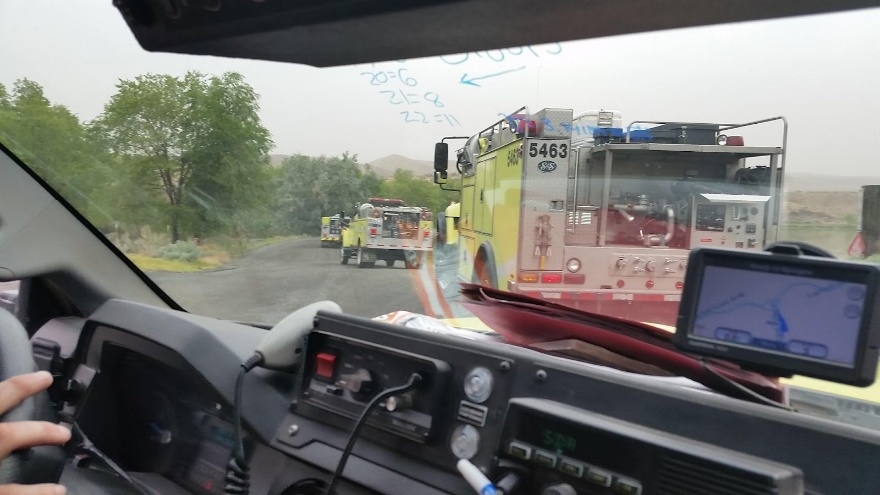 Fire Engine Driving Operations
Unit 3B - Basic Driving Skills
Objectives
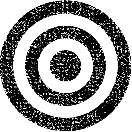 Describe and demonstrate the driver walk-around before moving a fire engine.
Describe the STOP procedure and how it relates to the driver when operating a fire engine.
Identify danger zones around fire engines and describe actions that can be performed to reduce risk in these areas.
Objectives
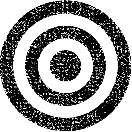 Describe and demonstrate the start-up and shifting procedures an ENOP must perform when operating fire engines.
Identify hazardous driving situations and describe actions that can be performed to reduce risk.
Demonstrate on an established course fire engine handling and maneuvering capabilities.
Preparing to Drive a Fire Engine
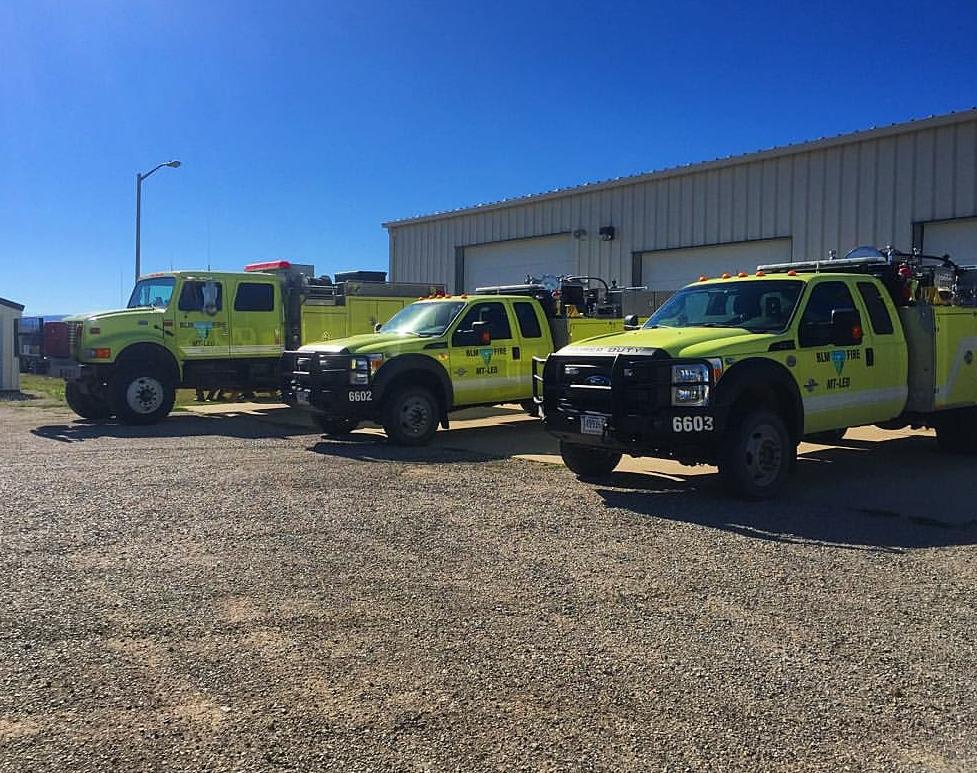 Pre-trip Inspection(Preventative Maintenance Check)
Performed daily during fire season
Documented in the FEMPR
Different from the driver walk-around
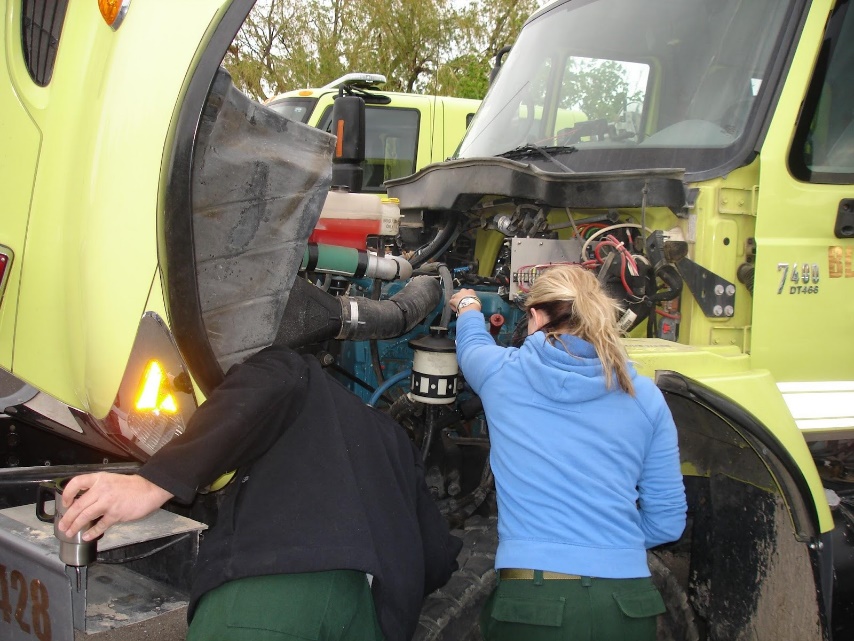 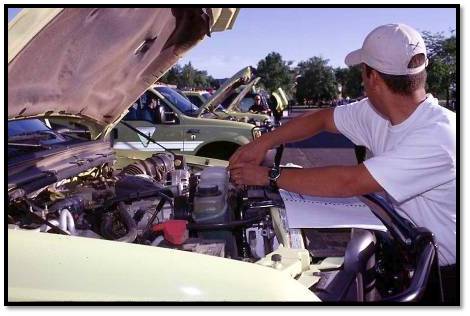 Driver Walk-Around
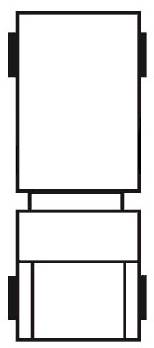 Passenger Side Rear
Driver Side Rear
Cab
Passenger Side Front
Driver Side Front
Walk-Around Watch Outs
Rocks in the way of tires
Holes, berms, ditches, etc.
Large stobbs or downed trees
Chock blocks secured and in place
Gear or equipment around or under vehicle
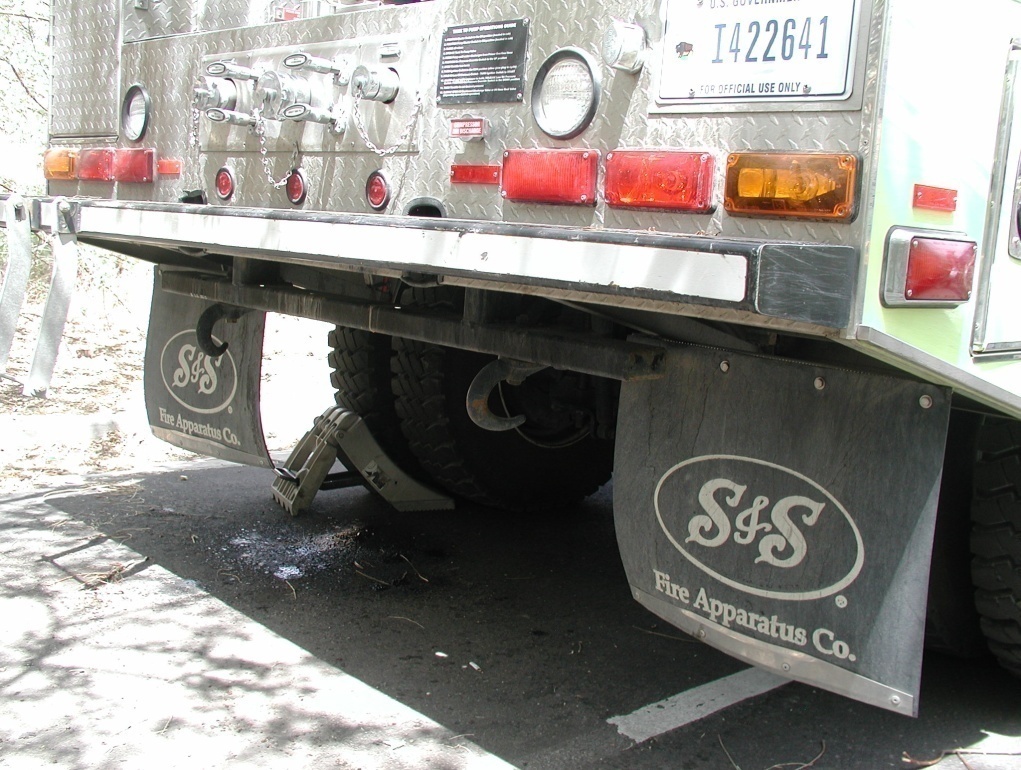 More Walk-Around Watch Outs
Vehicles parked behind the engine
Personnel relaxing or sleeping around engine
Body damage while away from the engine
Cabinets latched and equipment secured
Side and overhead clearance in and near the path your vehicle will travel
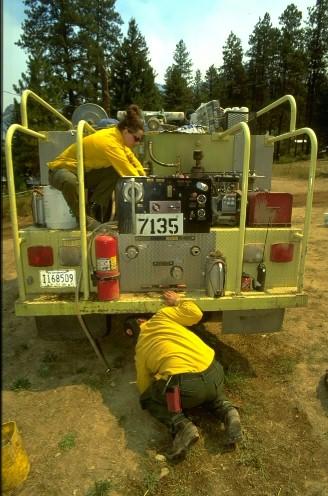 STOP Procedure
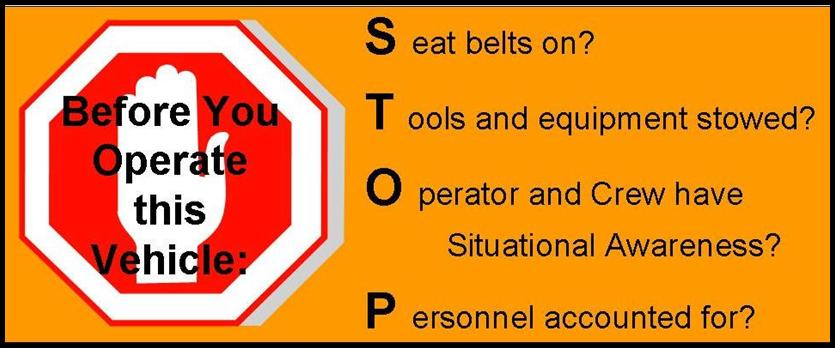 “S”
Seat belts on?
Seat belts must be available and used in Bureau motor vehicles. 
The driver is responsible for asking passengers if they are wearing their seat belts and ensuring they are worn at all times.
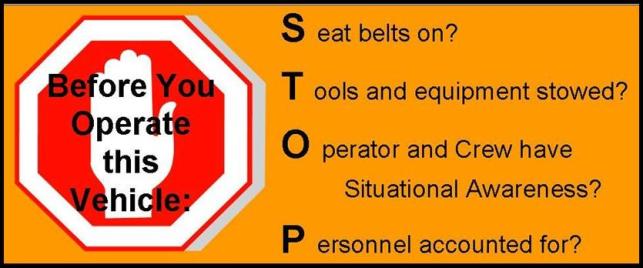 “T”
Tools and equipment stowed?
Ensure all tools and equipment are secured in cabinets or approved storage areas before moving the engine.
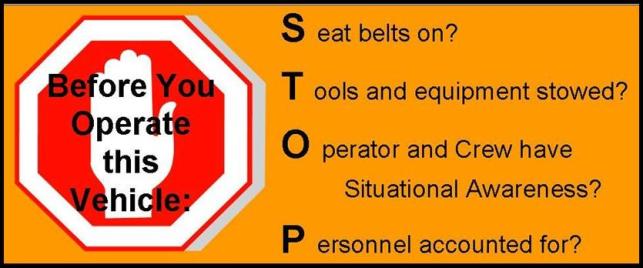 “O”
Operator (driver) and crew has situational awareness.
Determine if the engine is clear of hazards.
Never back up an engine without checking behind the vehicle.
Utilize spotters whenever possible.
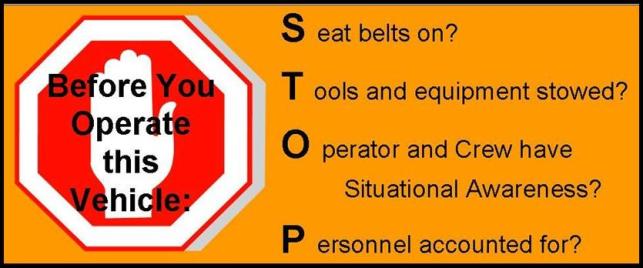 “P”
Personnel accounted for?
Ensure all personnel are account for and their locations are known.
Communicate your intentions to all personnel before moving the vehicle.
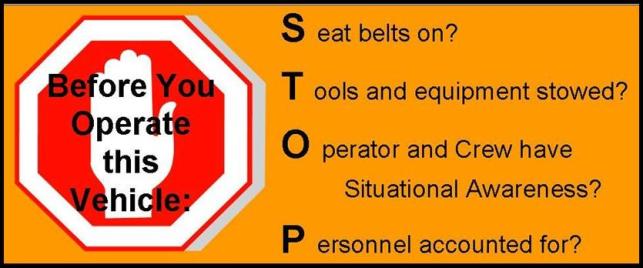 Engine Danger Zones
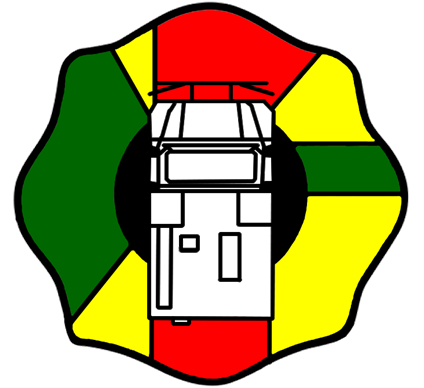 Engine Danger Zones
When working in close proximity of a moving engine, there is an increased risk for an  accident to occur. 
Given the size of our engines and the environment we work in, operator “blind spots” or danger zones exist.
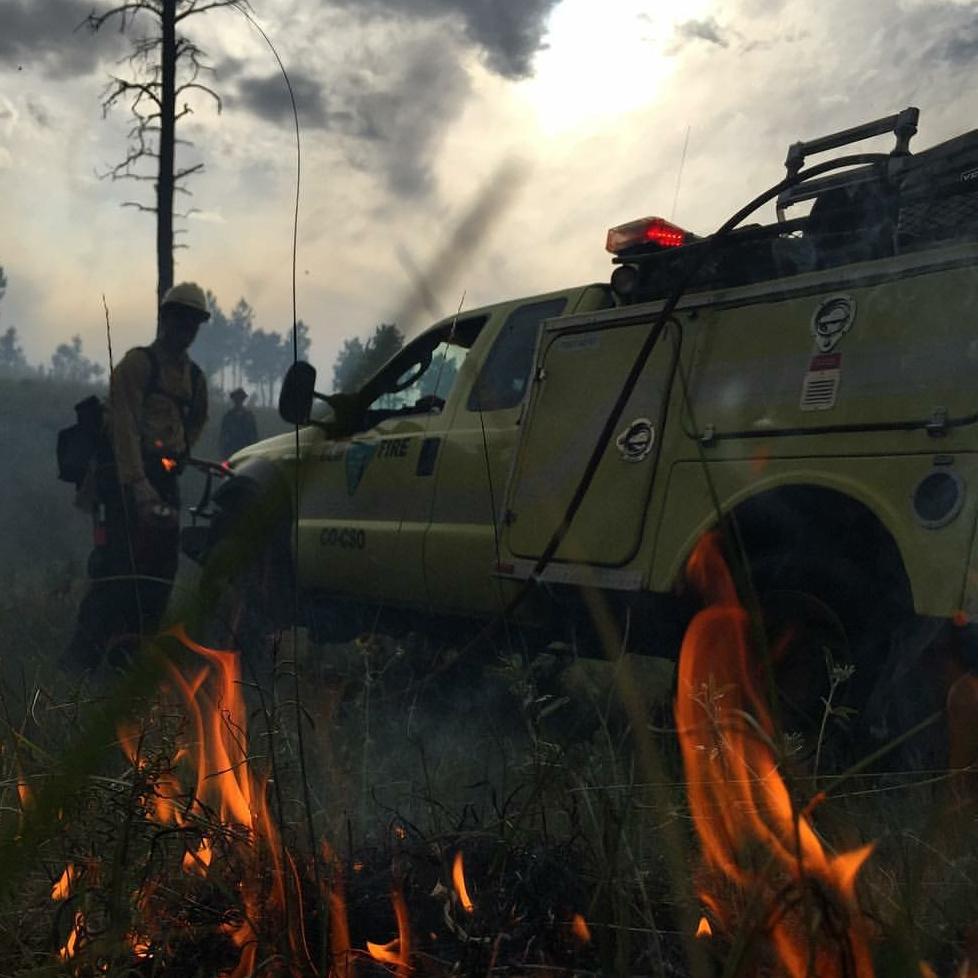 Engine Danger Zones
Whenever possible, operate in the green zones. 
Offer visual contact with the operator.
Yellow zones are areas of limited visibility and mirror-use areas.
Notify the driver when you are in these areas.
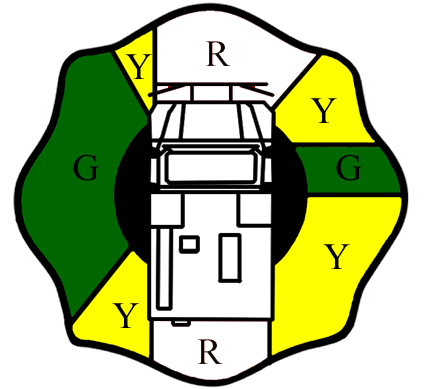 Engine Danger Zones
Never work in red zones when vehicle is moving.
Notify operator prior to entering red zones.
Stay out of red zone where the operator has no visual.
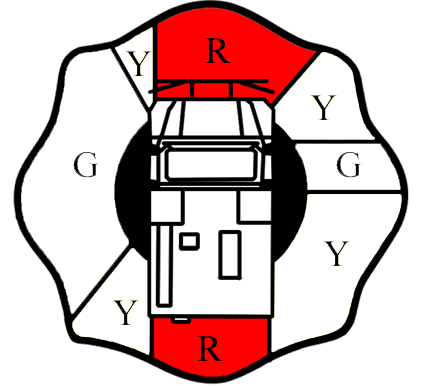 Engine Danger Zones
The red area in front of the engine extends 10 feet out from the front bumper. 
You must have visual contact with the driver when working in front of the vehicle beyond the 10-foot range.
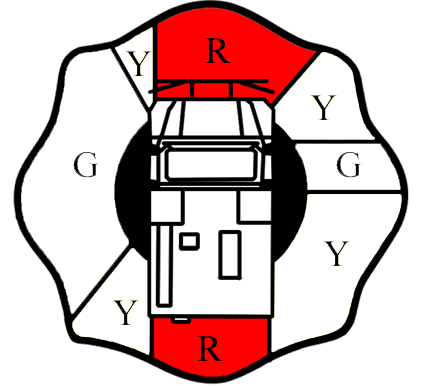 Engine Spotter Usage
There are always blind spots around the engine.
Always use a spotter when another person is available.
If alone, get out and do a visual yourself.
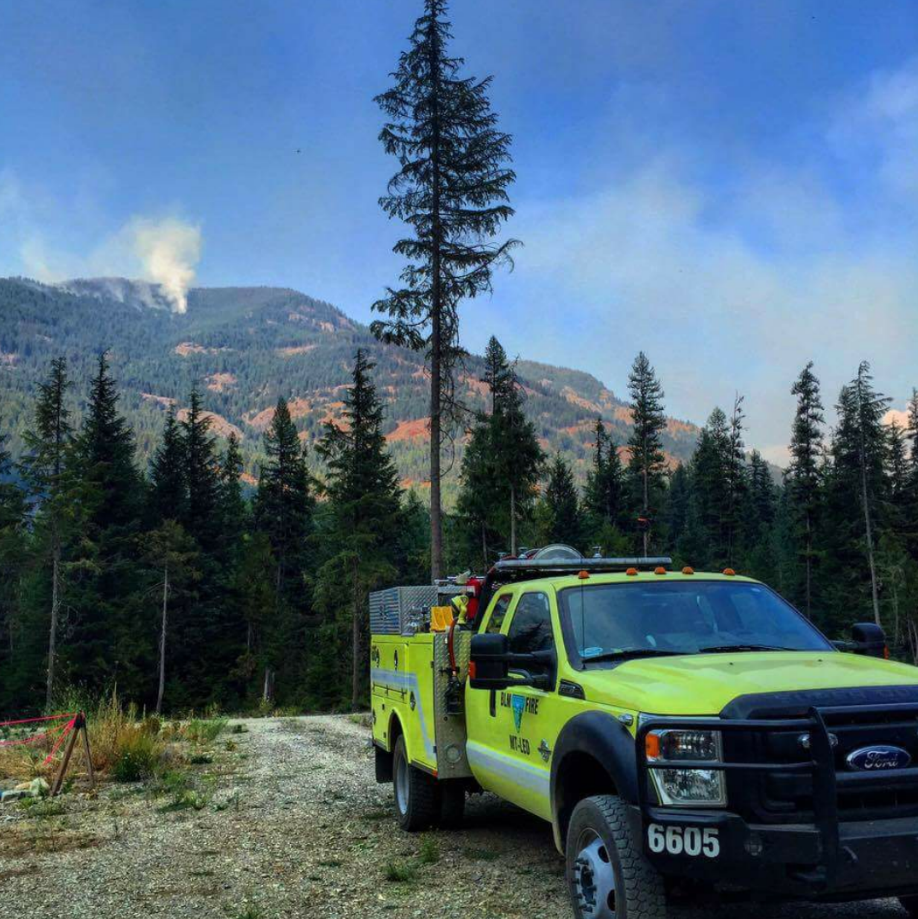 When to Use a Spotter
Backing up 
Off-road pioneering 
Hazardous conditions exist 
Low vehicle clearances exist 
Narrow/confined driving spaces exist
Spotter Techniques
Spotters should have a clear line of sight to the driver. Spotter position should be: 
Forward movement: Outside the forward red zone on the driver side windshield 
Backing movement: Outside the rear red zone on the driver side mirror
Spotters and drivers should agree upon a common set of hand signals.
Spotter Techniques
Spotters and drivers need to communicate on the planned action.
Spotter distance from the engine will depend on various situations at the time of the maneuver; however, visual contact between the spotter and the driver shall not be compromised. 
If the driver loses sight of the spotter, the driver should stop immediately and determine the spotter’s location.
Vehicle Operationsand Recovery
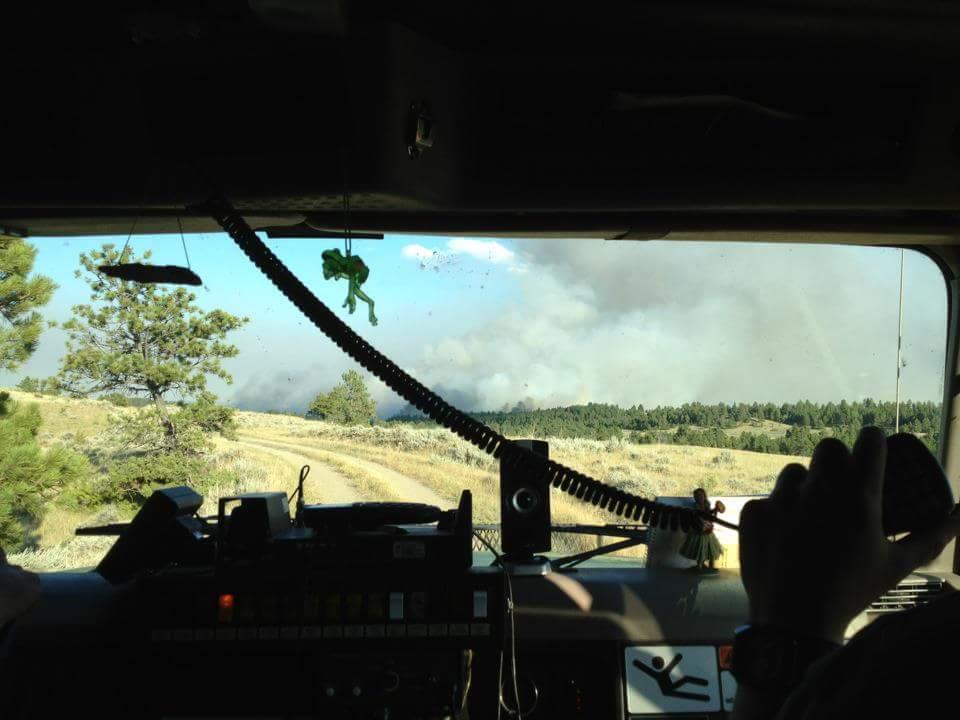 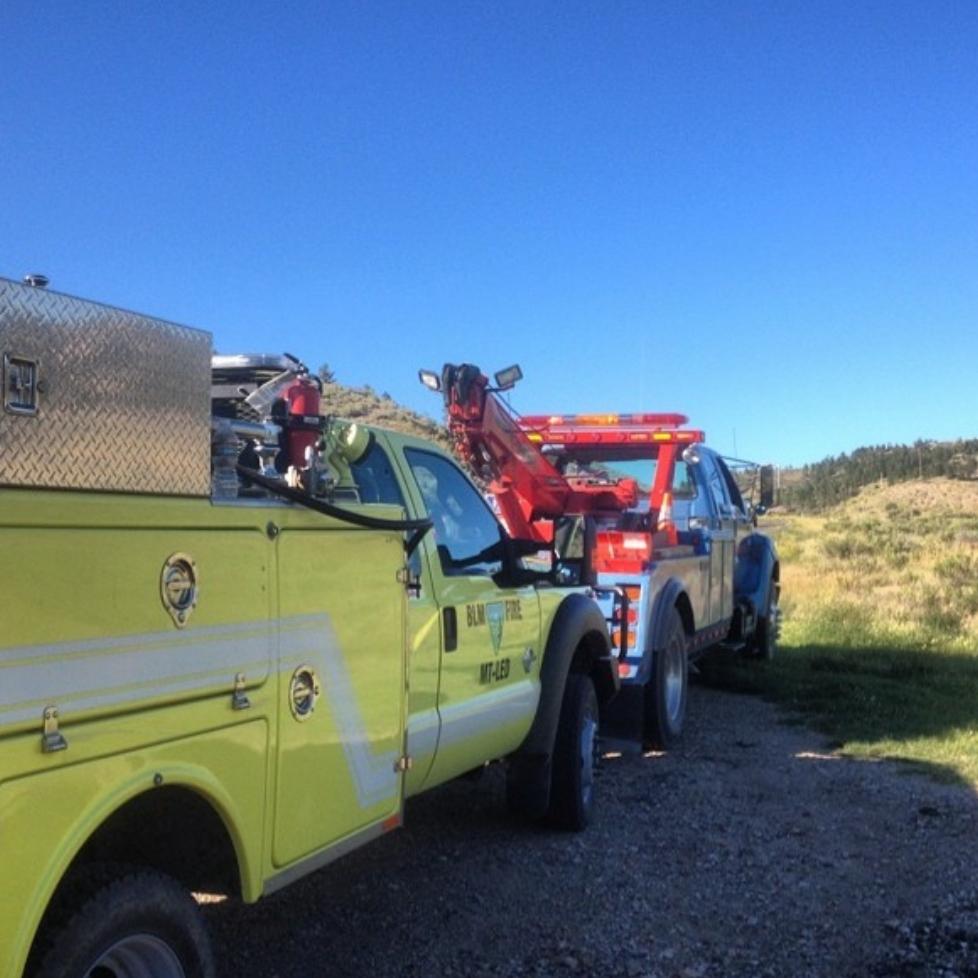 Mirror and Seat Adjustment
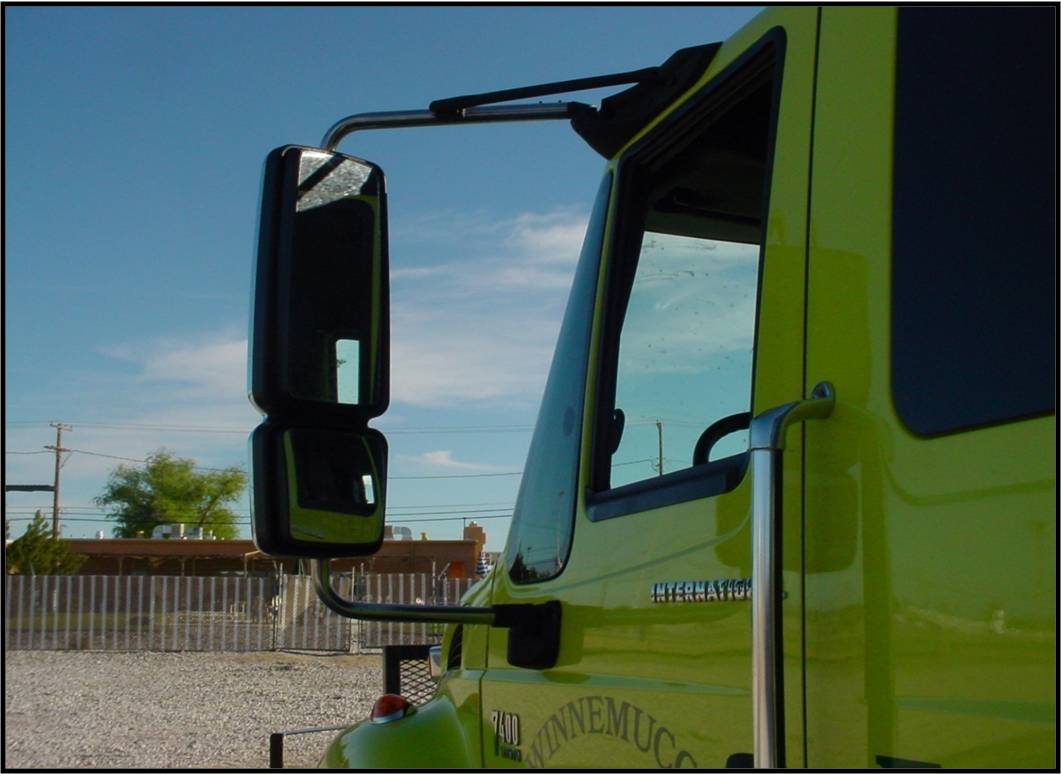 Mud and Sand Areas
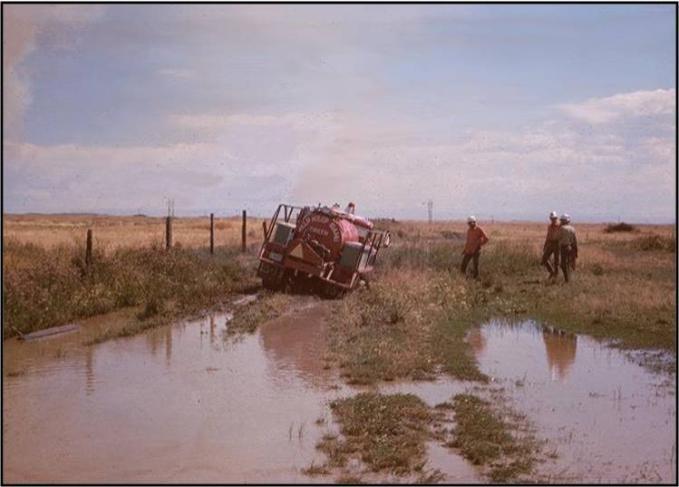 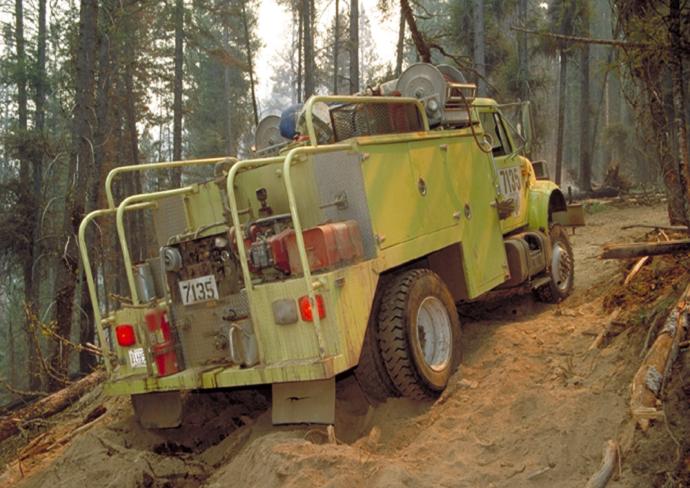 Side Hills
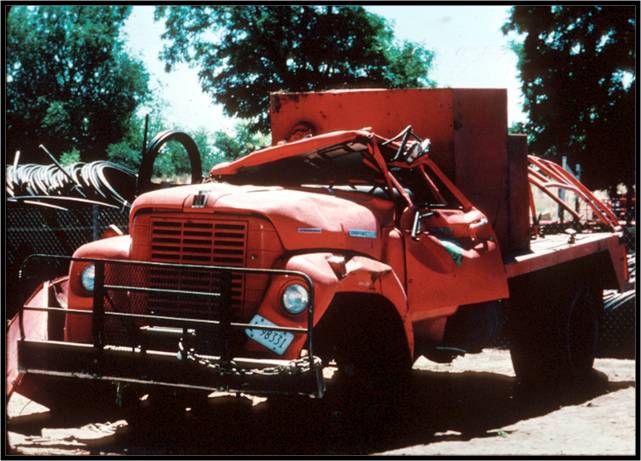 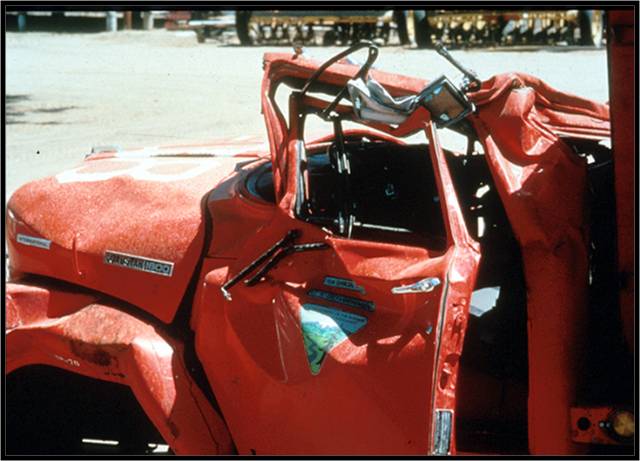 Gullies/Ditches
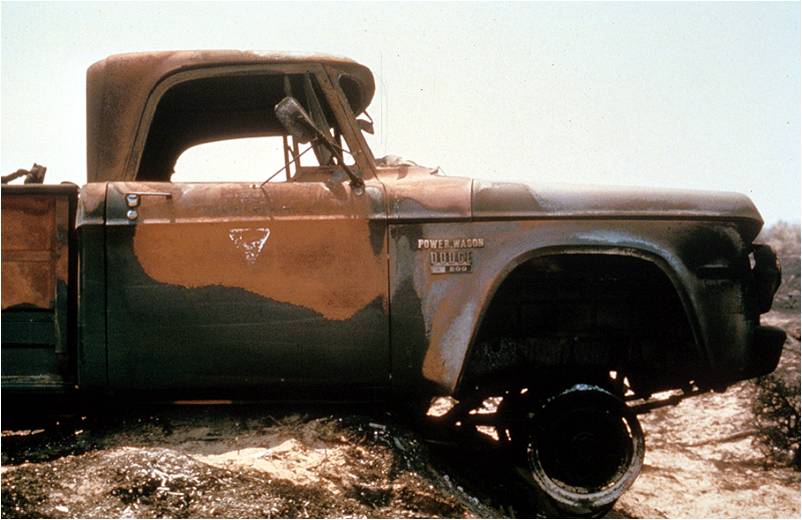 Vehicle Recovery
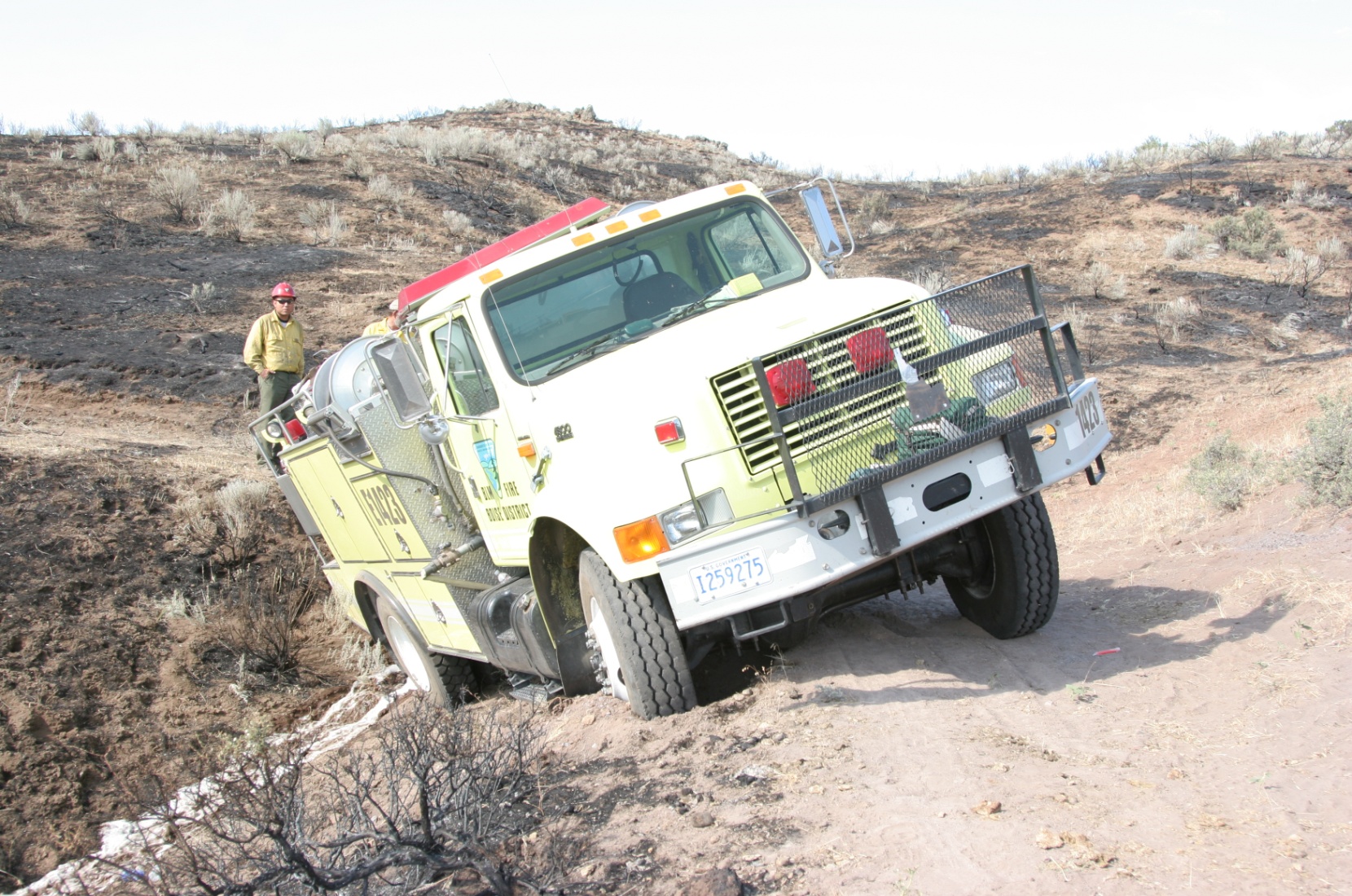 Winch Use
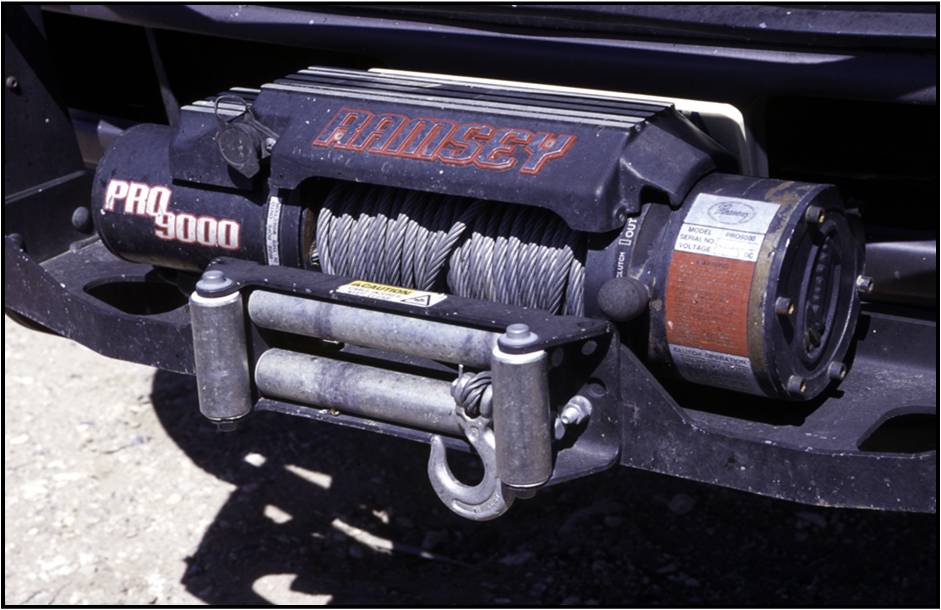 Jump Starting
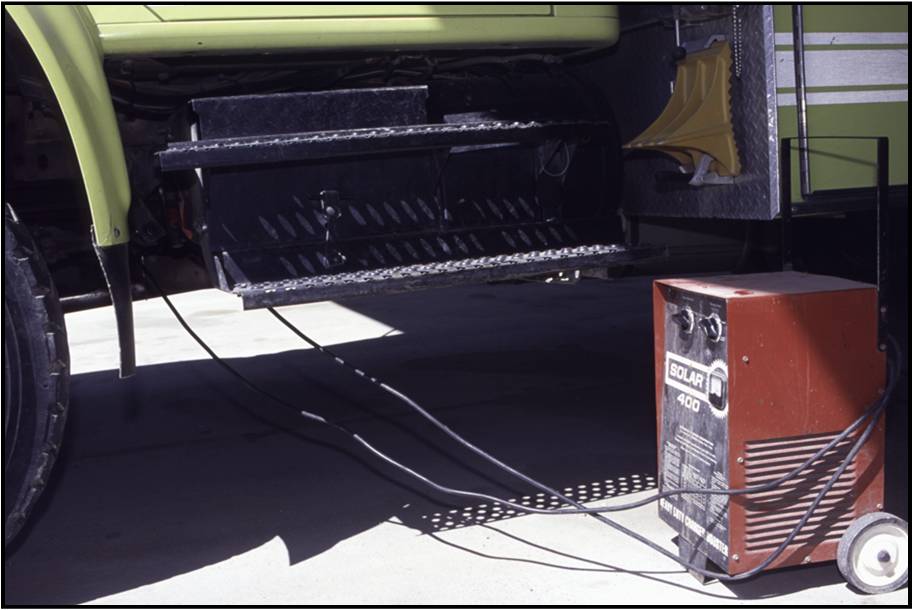 Tire Changing and Jacking
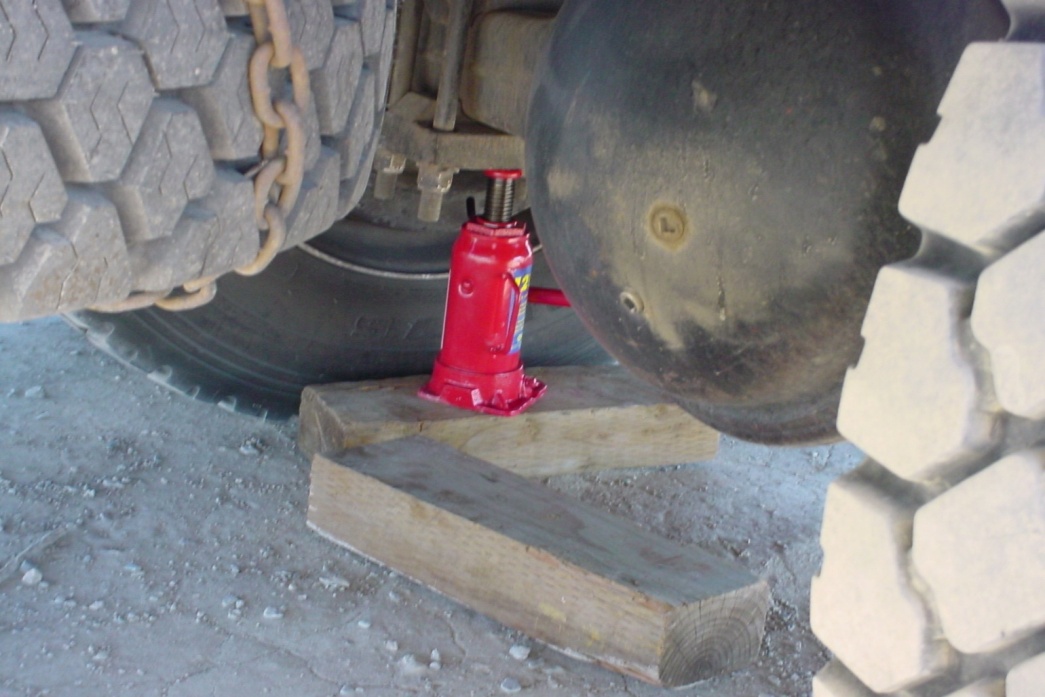 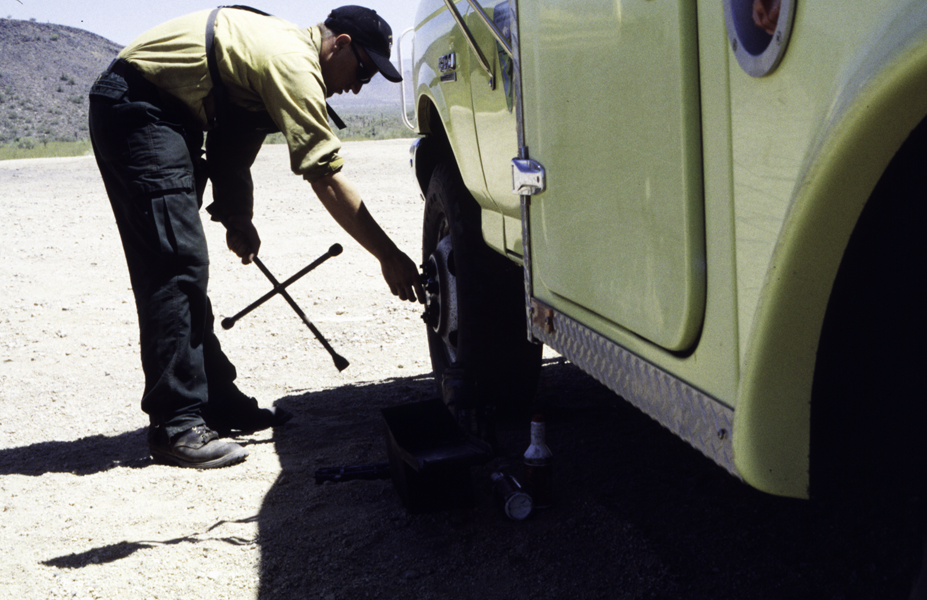 Towing and Being Towed
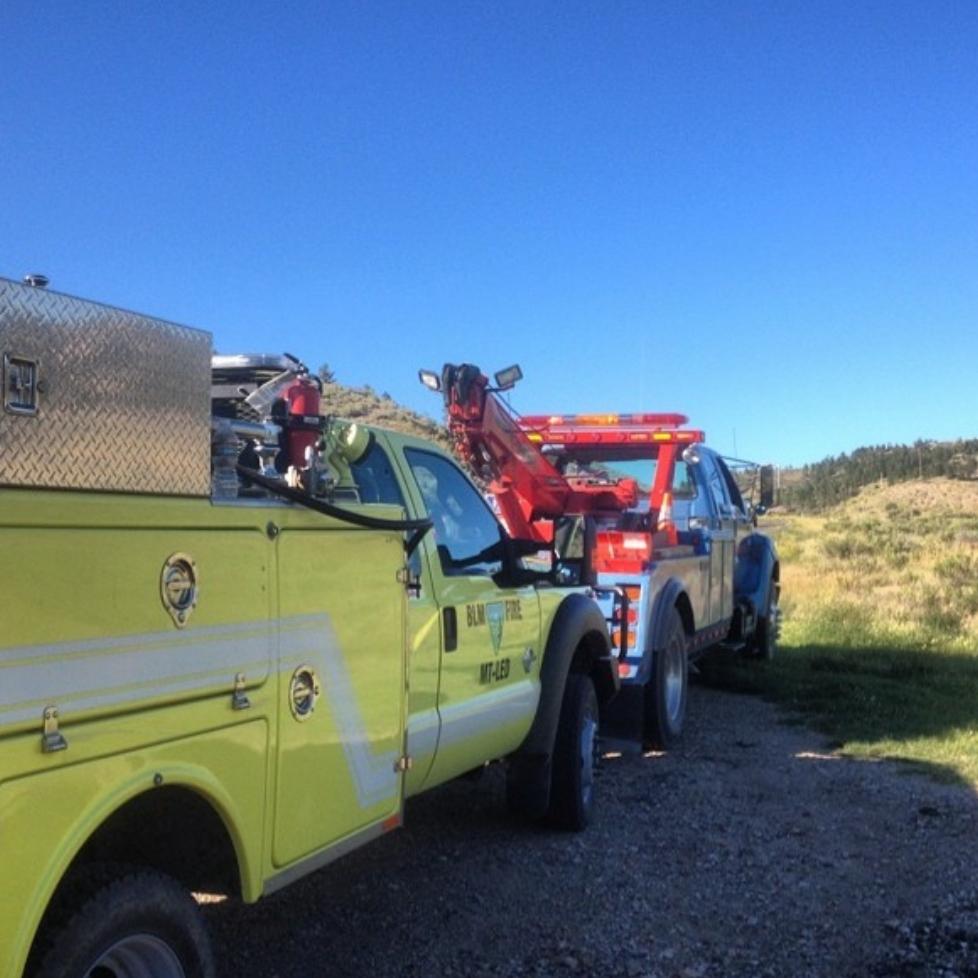 Driving Safety
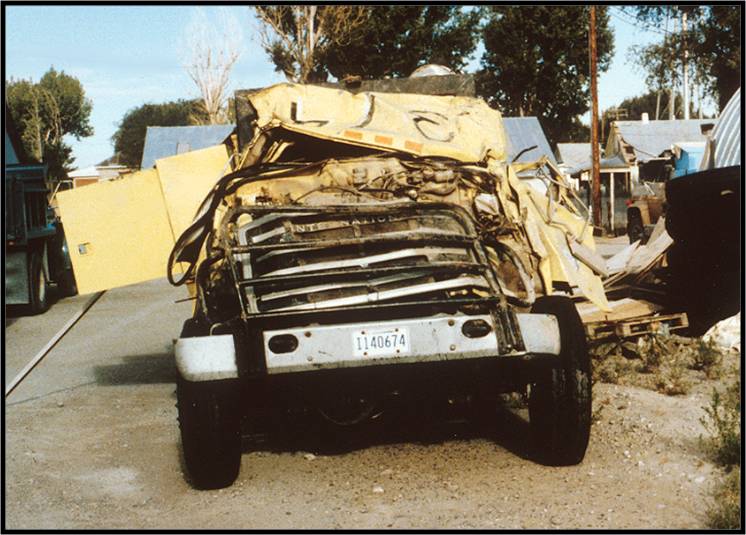 The crew depends on you!
Follow Safe Driving Practices
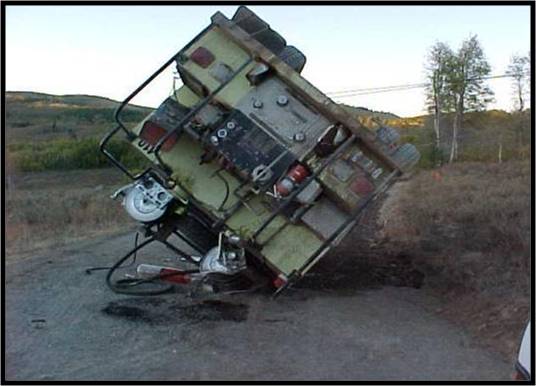 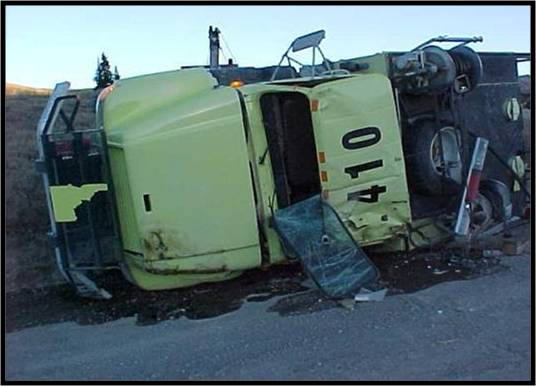 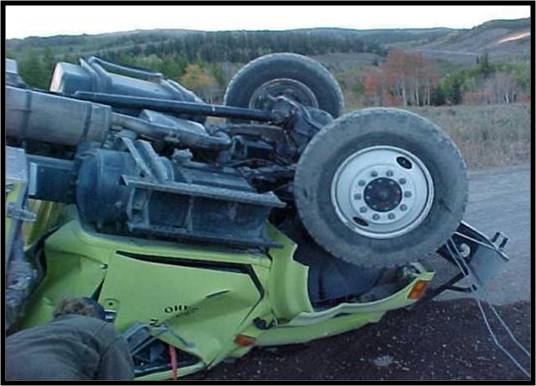 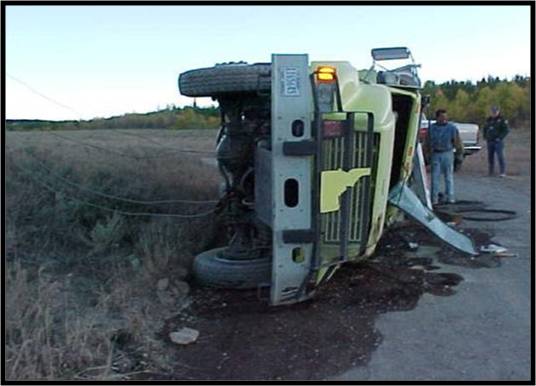 Following Other Vehicles
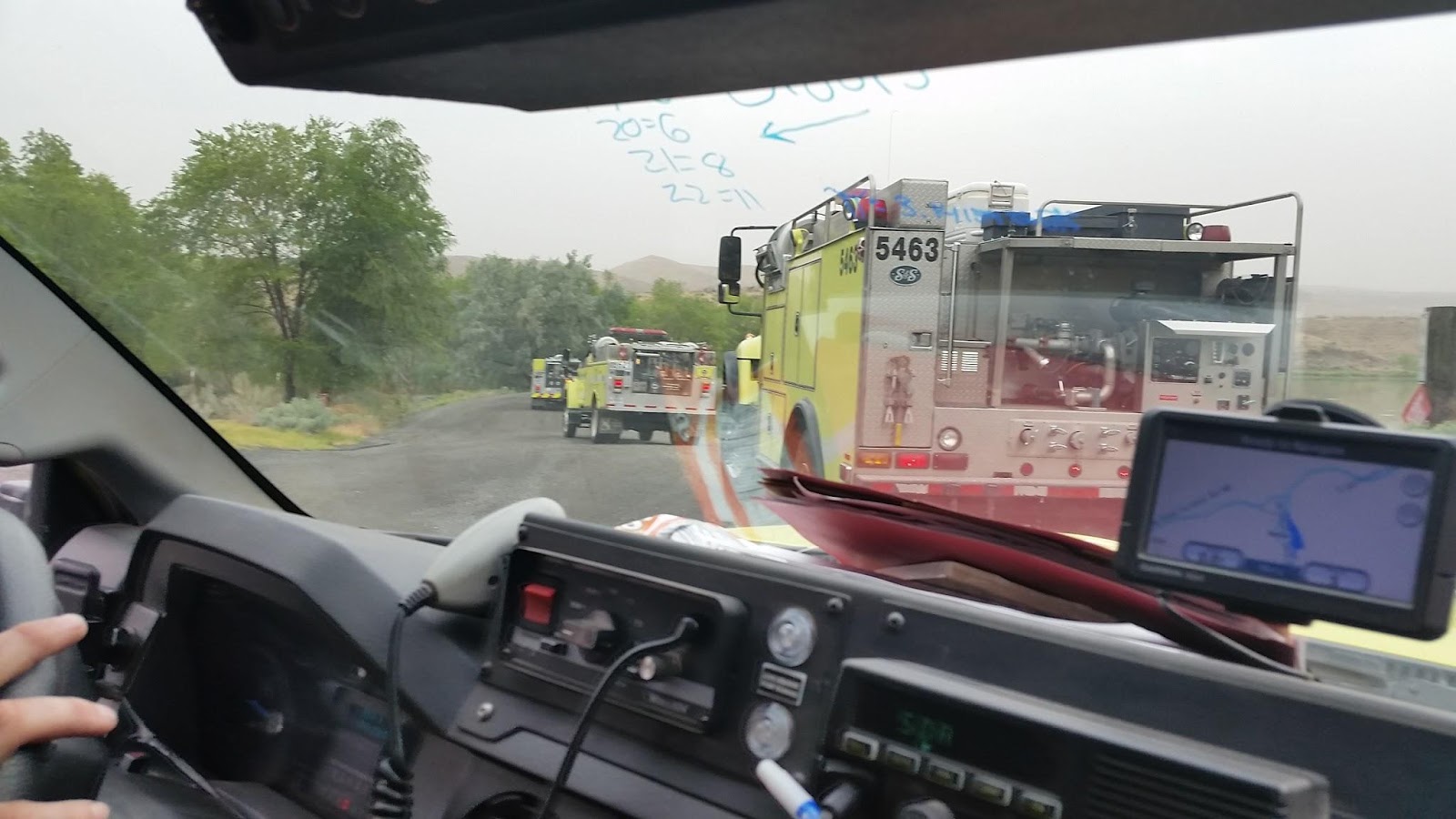 Braking/Stopping Distance
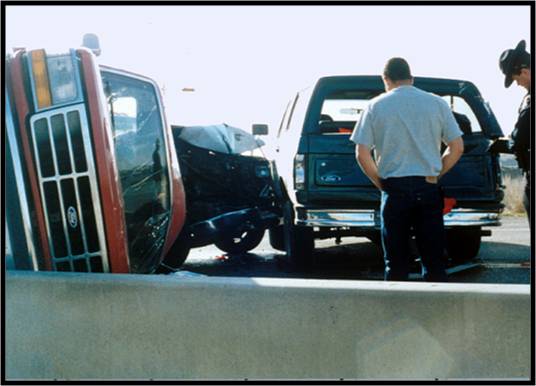 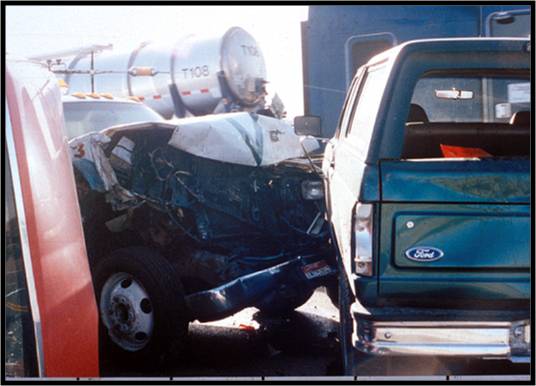 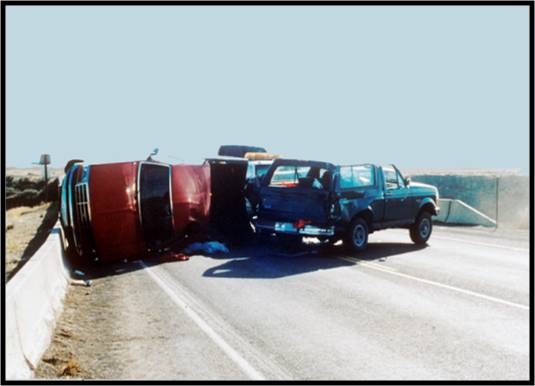 Blown Tire Technique
The goal in any rapid loss of tire pressure or “blowout” is to keep the vehicle balanced and controllable. Do not panic. Any over-reaction by the driver—including slamming on the brakes or abruptly removing your foot from the accelerator—can result in a loss of vehicle control.
What you should not do:
Do not step on the brake.
Do not abruptly release your foot from the brake pedal.
What you should do:
Accelerate slightly or keep steady pressure on the accelerator pedal.
Gently correct the steering as necessary to stabilize your vehicle and regain control. Look where you want the vehicle to go and steer in that direction.
Once your vehicle has stabilized, slowly remove your foot from the accelerator pedal allowing the vehicle to slow on its own.
Off-Road Driving
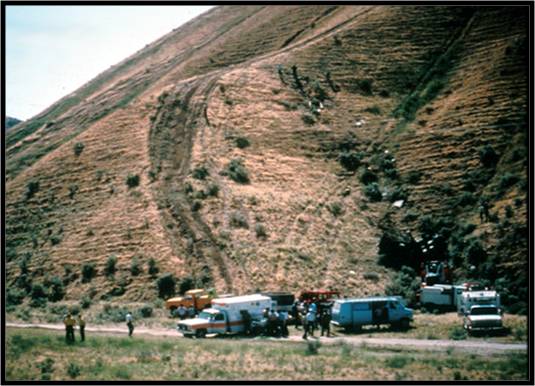 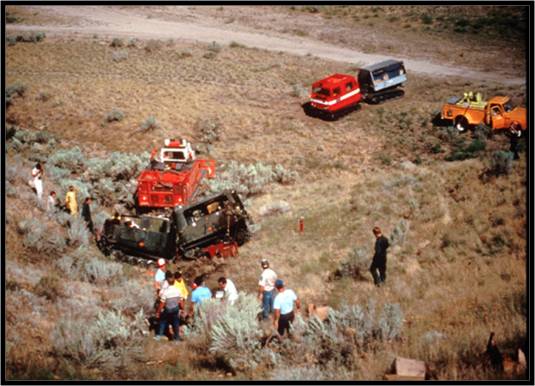 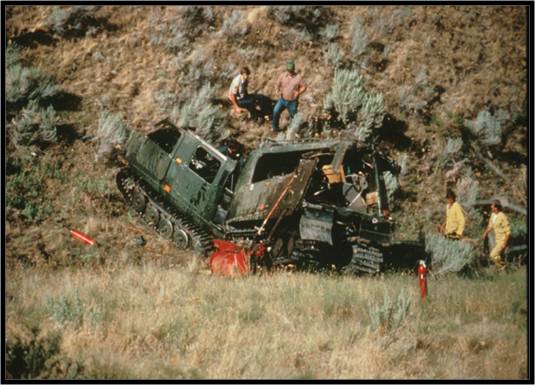 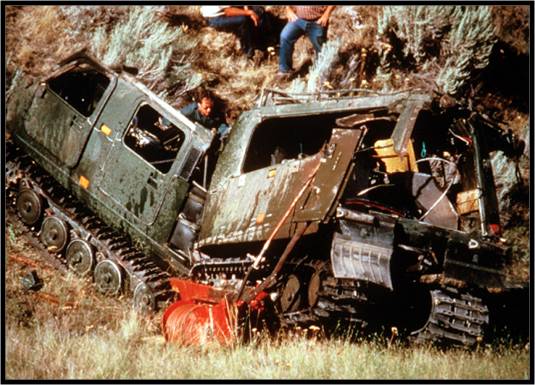 Night Driving
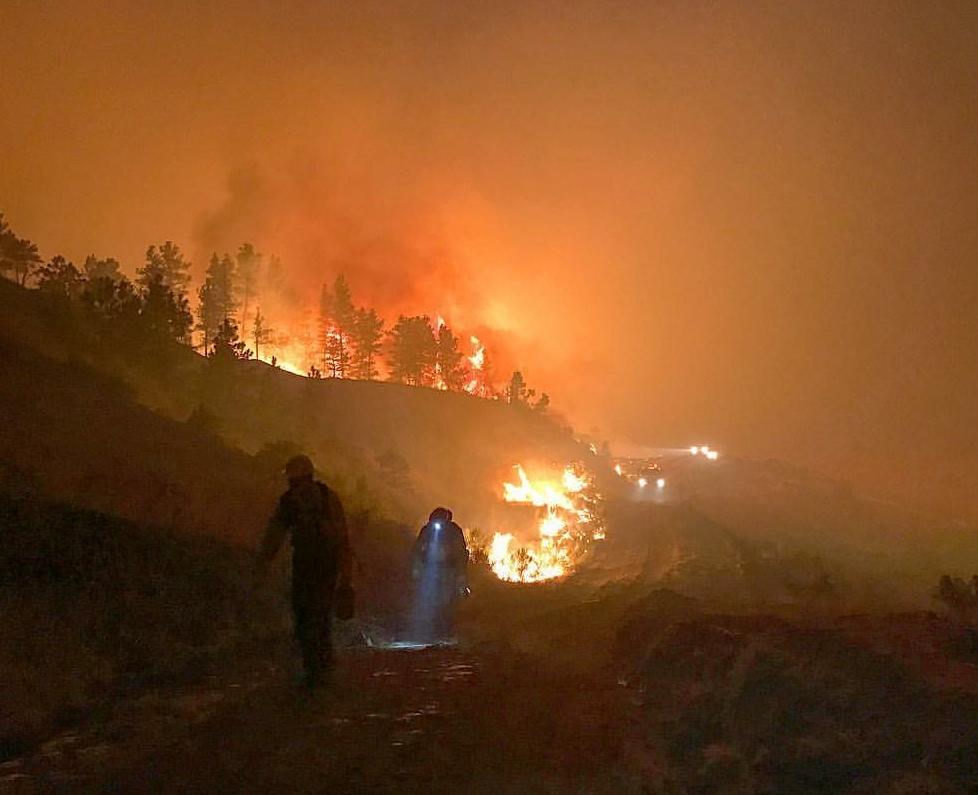 Backing
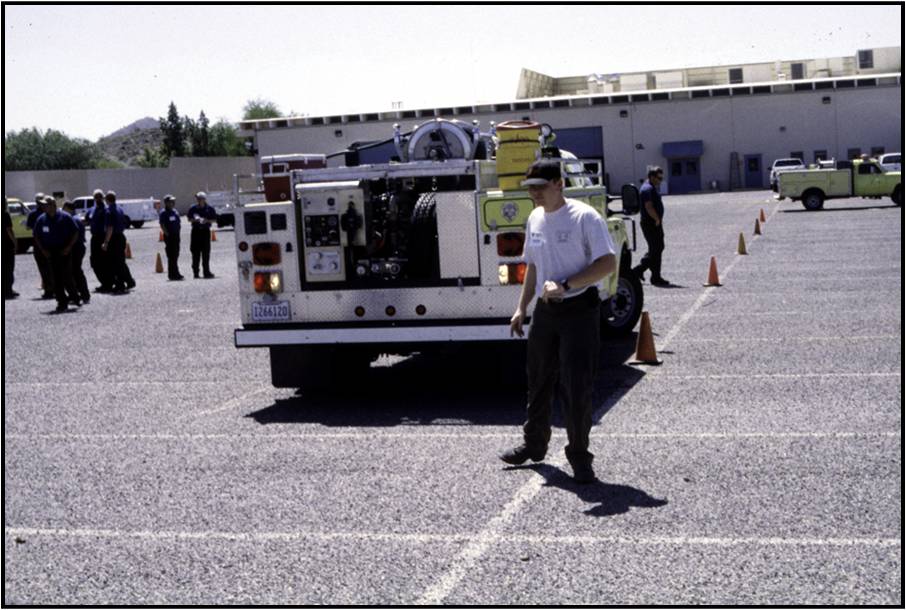 Engine Placement
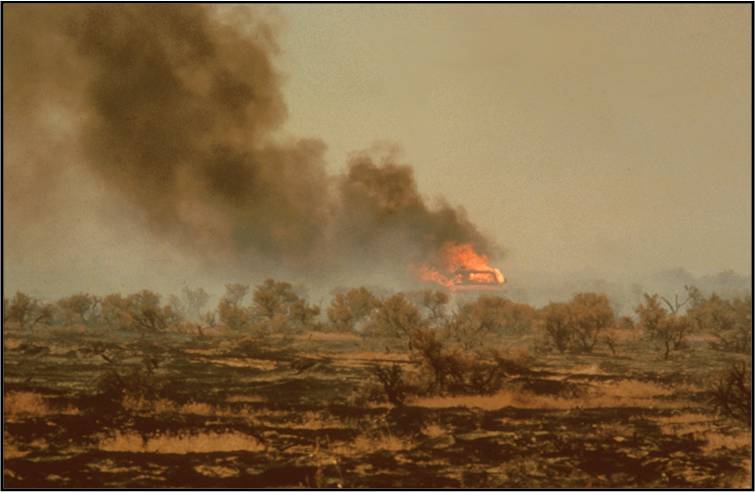 Ingress and Egress
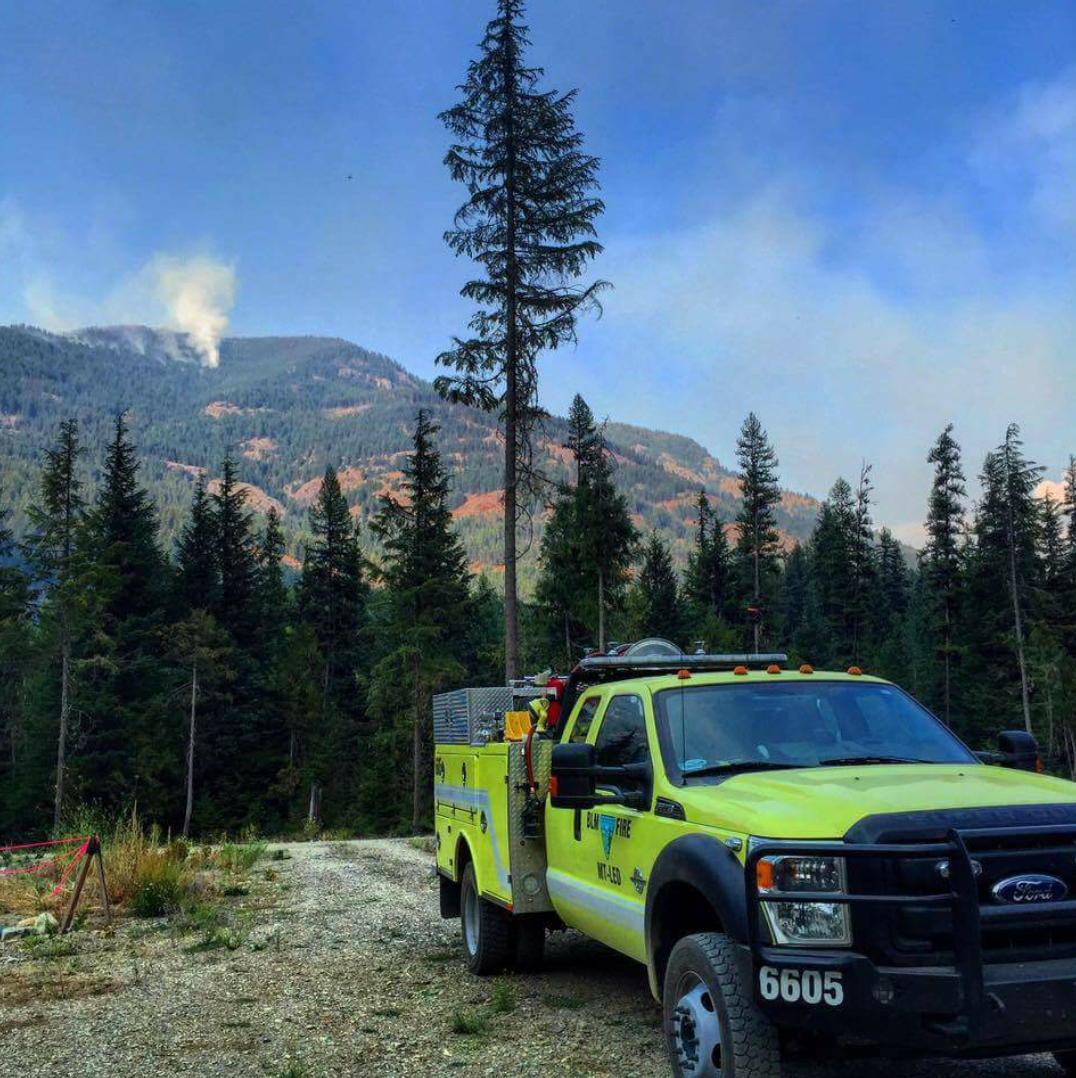 Parking
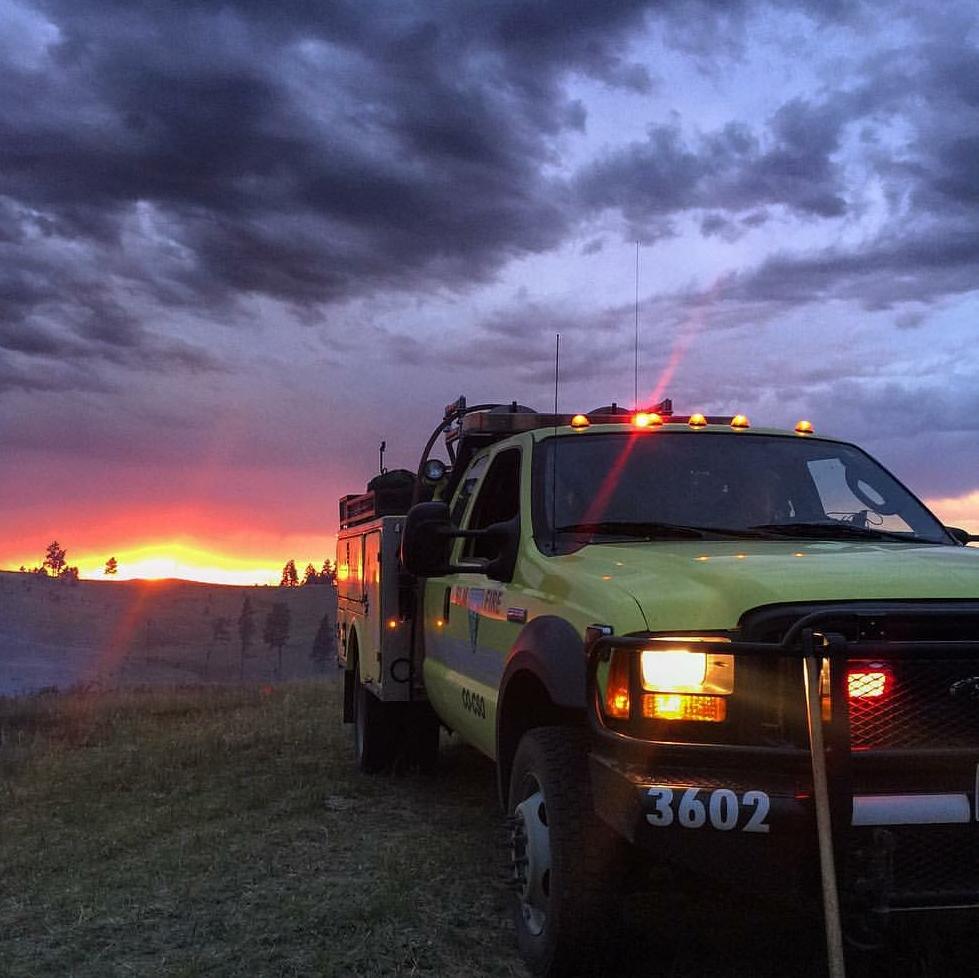 The Black
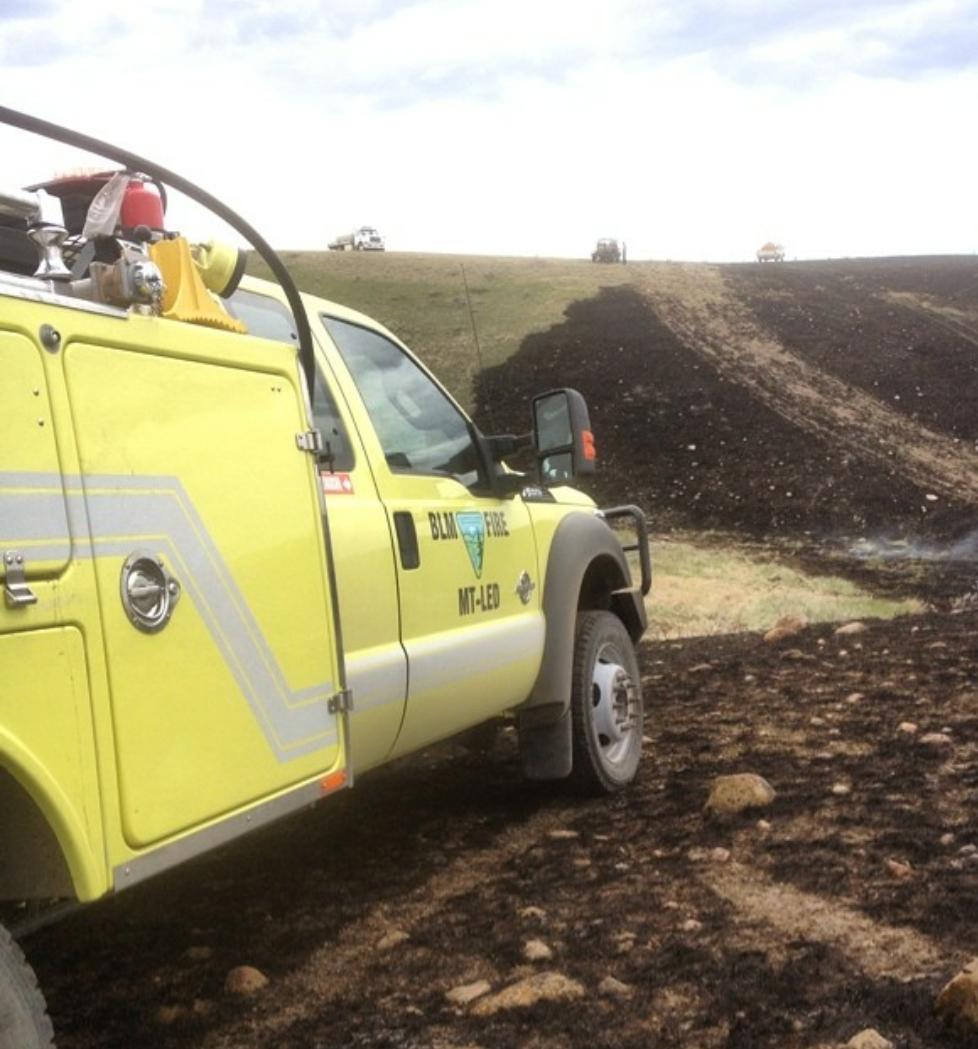 Blind Spots
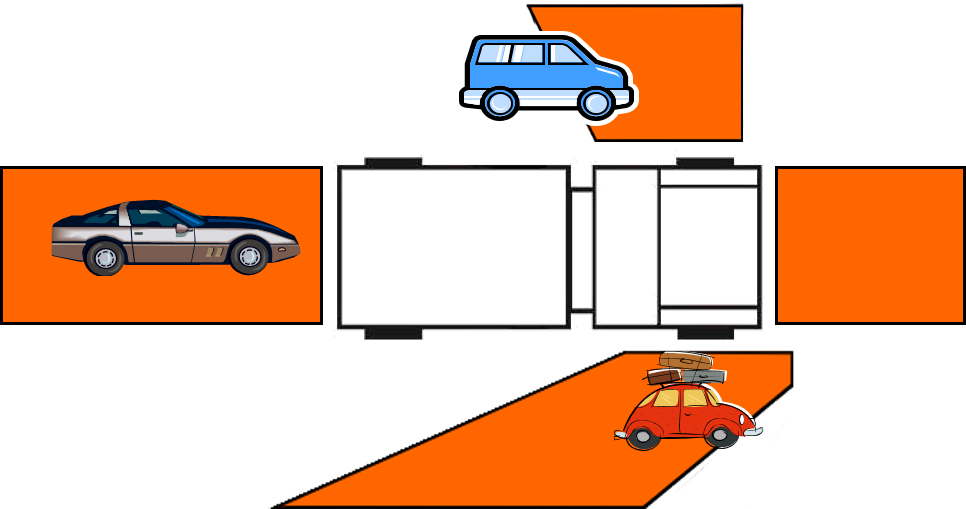 Hazards
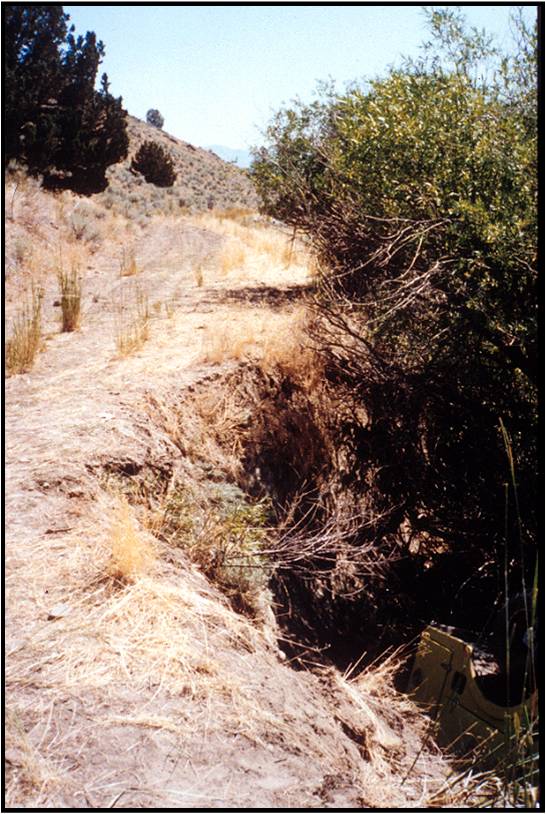 Pay attention to your surroundings!
What hazards do you see in this picture?
What was in the picture . . .
Creek undercut the road bank
Narrow passage way
Various terrain and fuel types
Rolled engine!
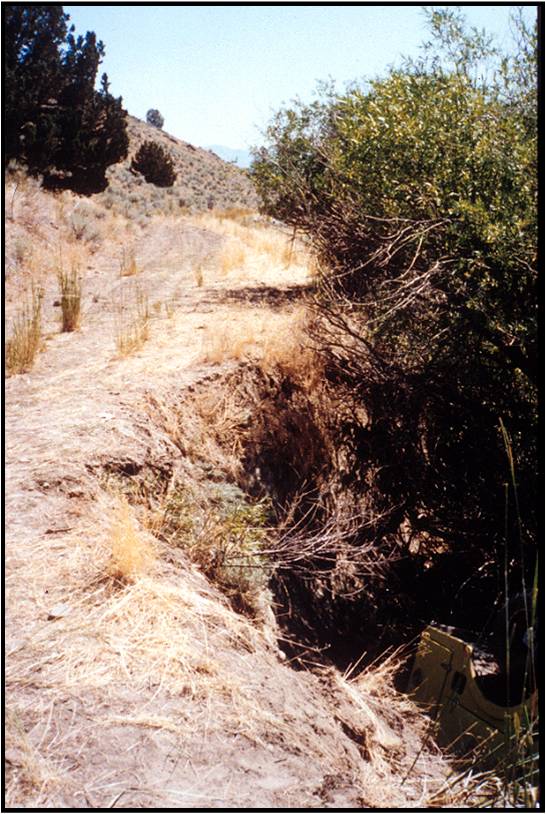 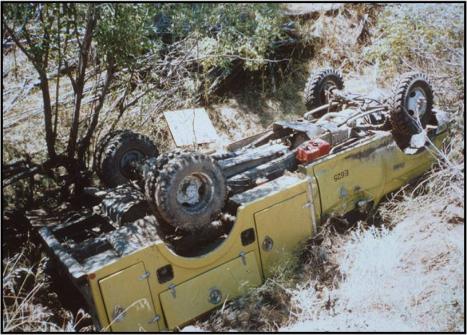 Rock Piles/Outcroppings
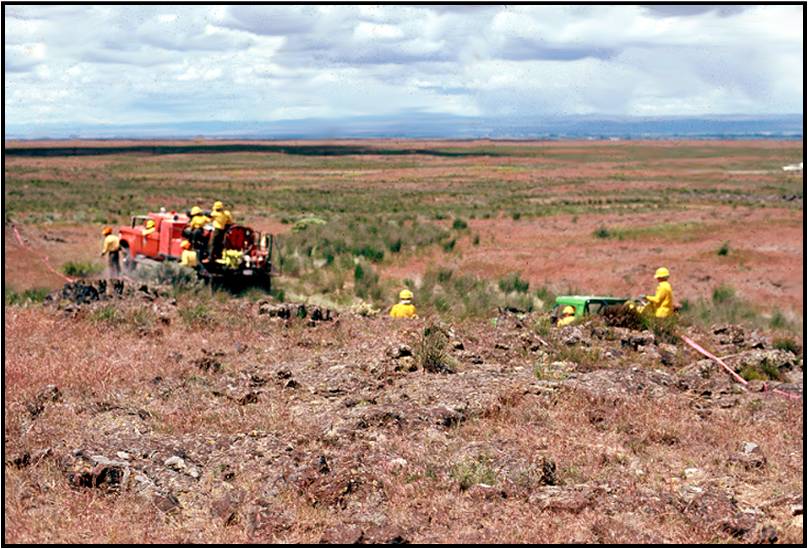 Various Terrain and Fuel Type Changes
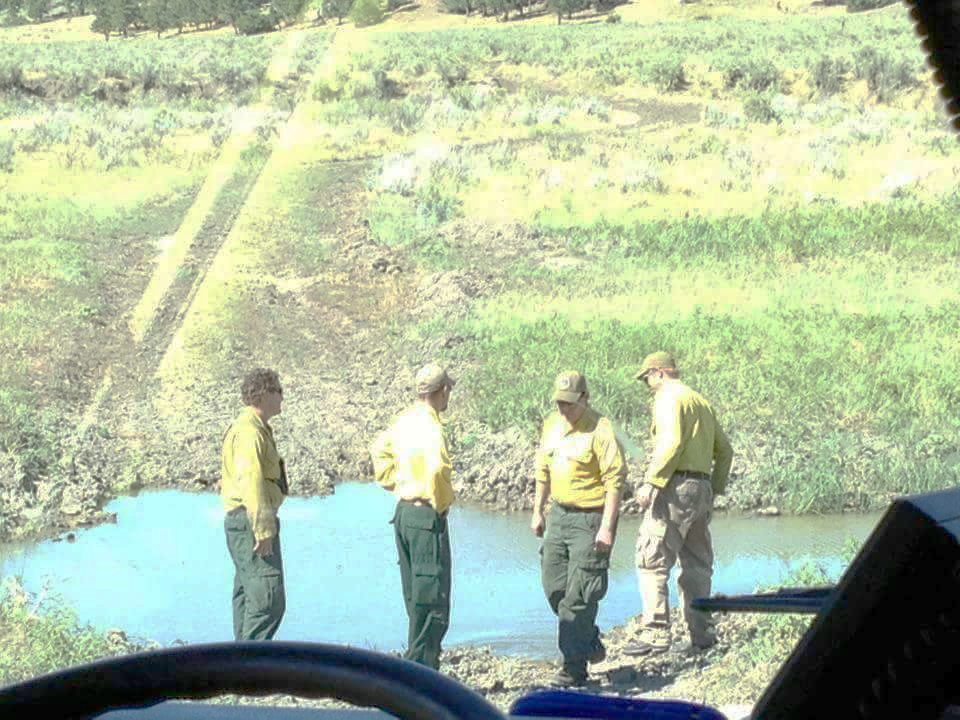 Aircraft
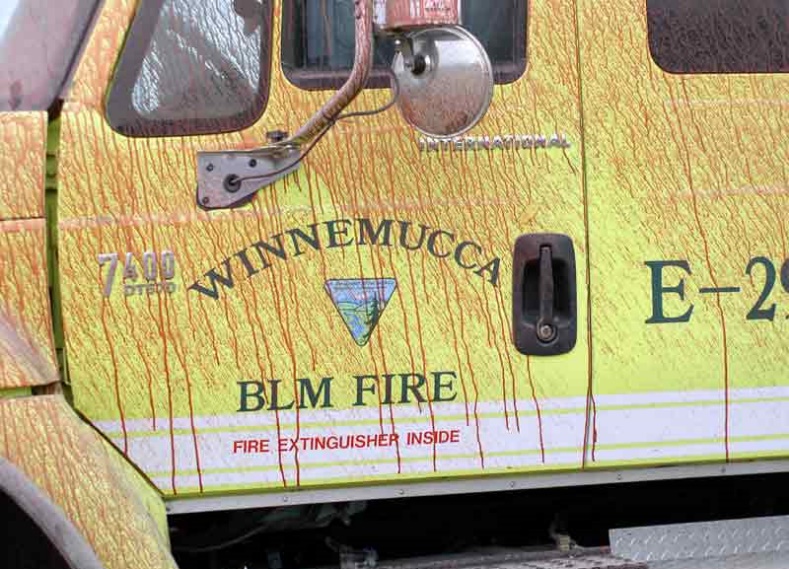 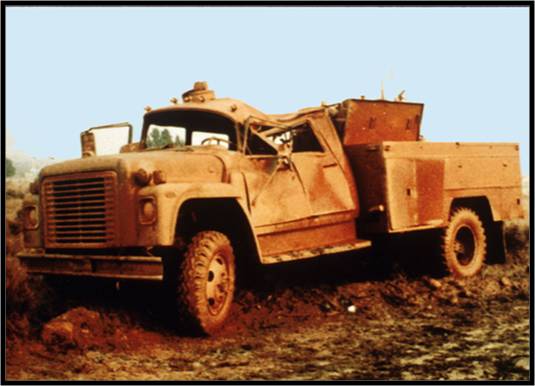 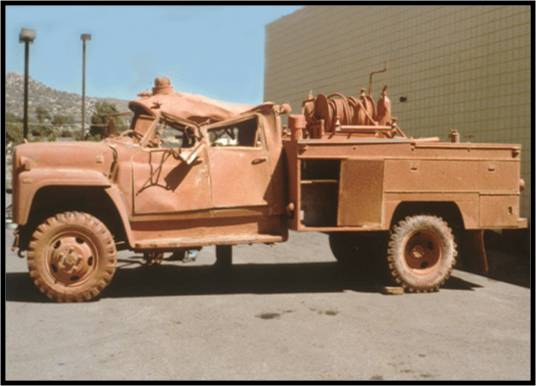 Wild and Domesticated Animals
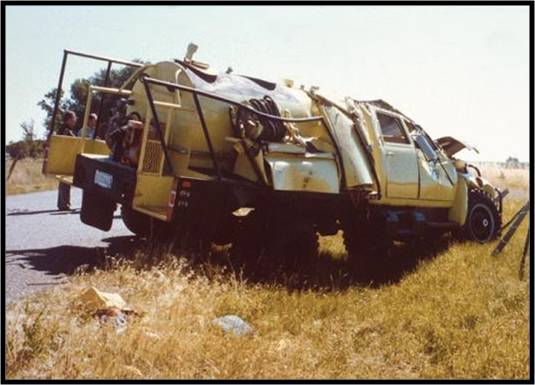 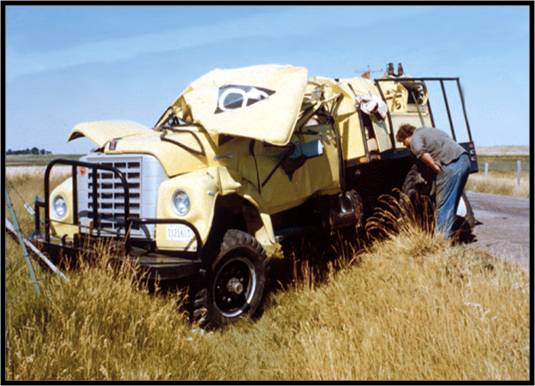 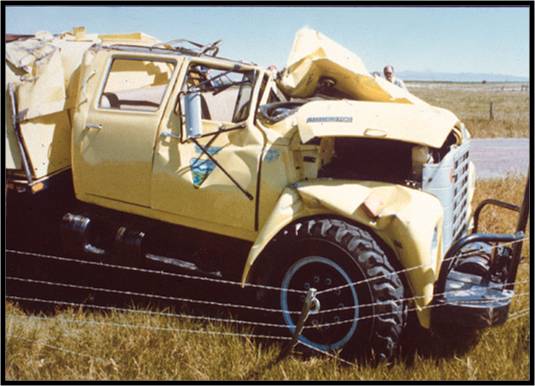 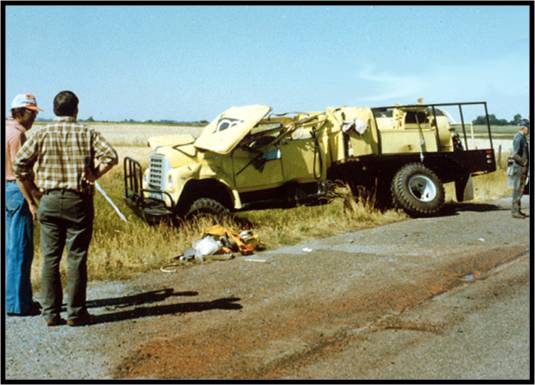 Poor Weather Conditions
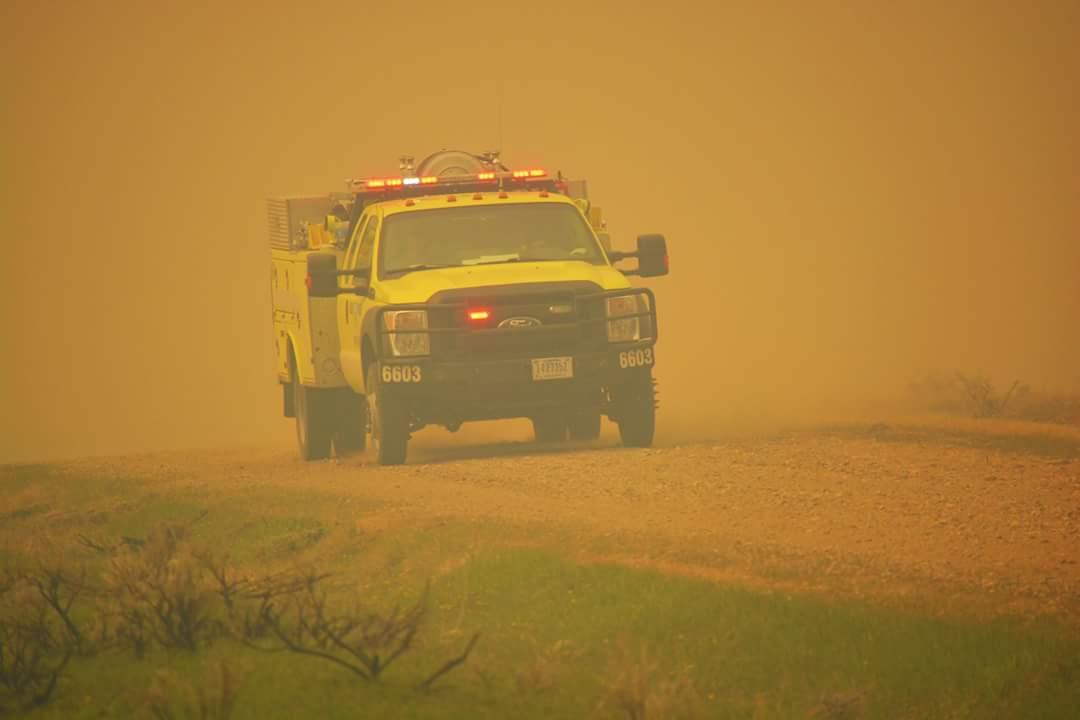 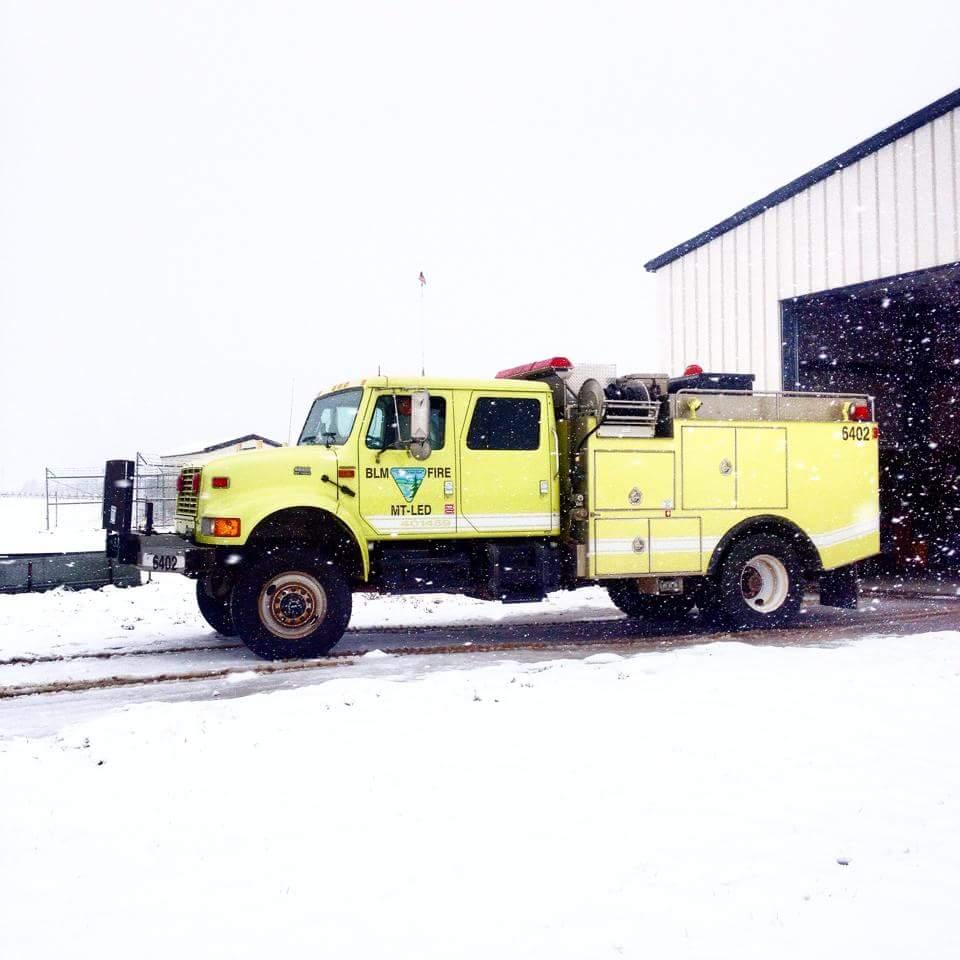 Wildland-Urban Interface
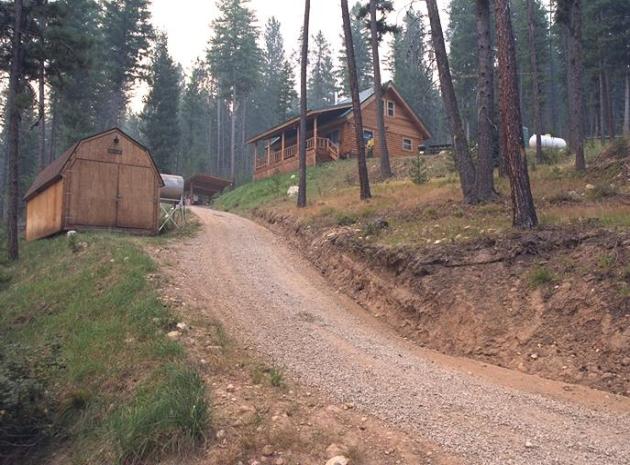 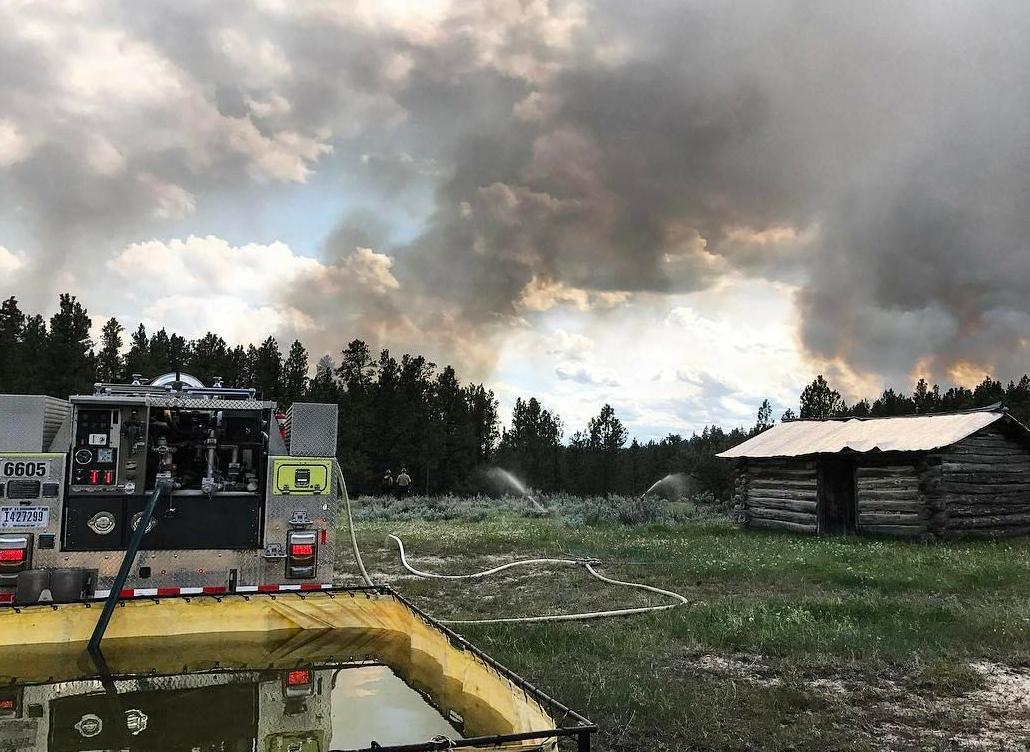 Staying Alert
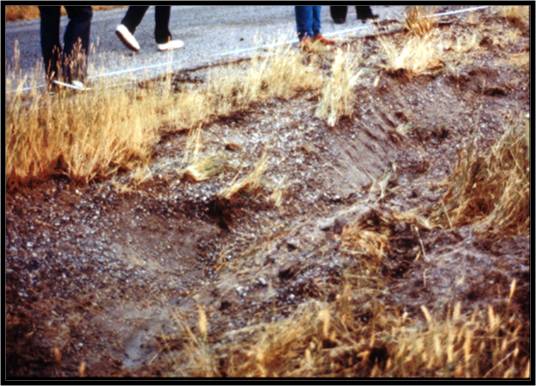 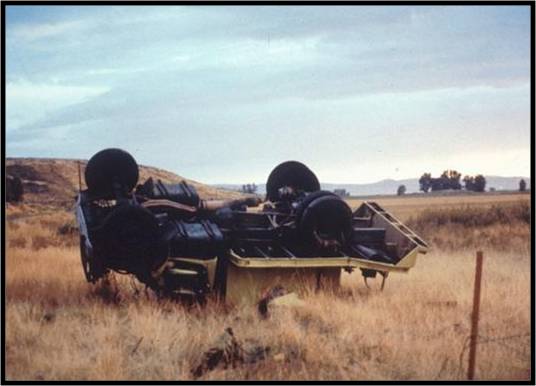 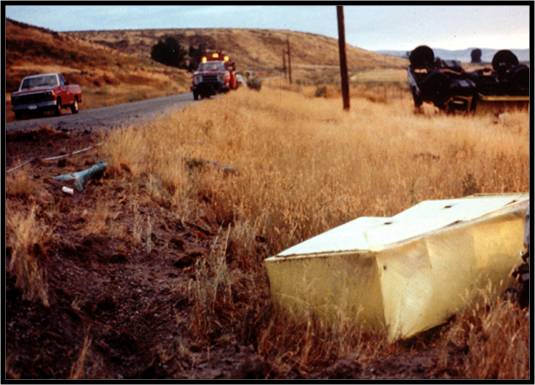 Post Off-Road Inspection
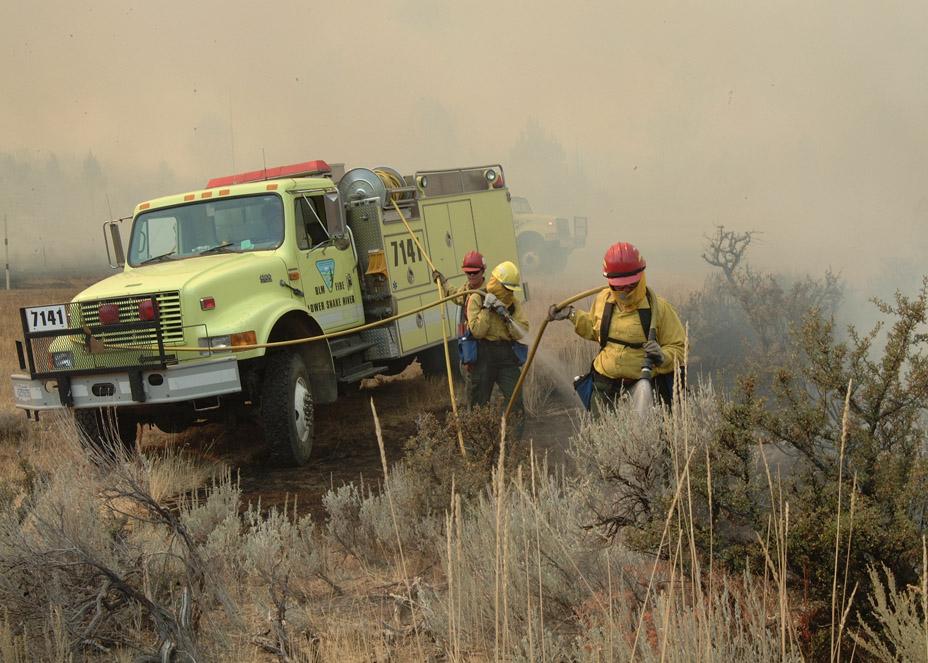 Driving Reminders
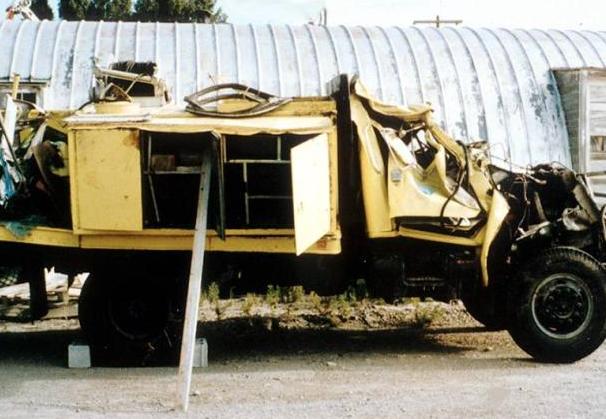 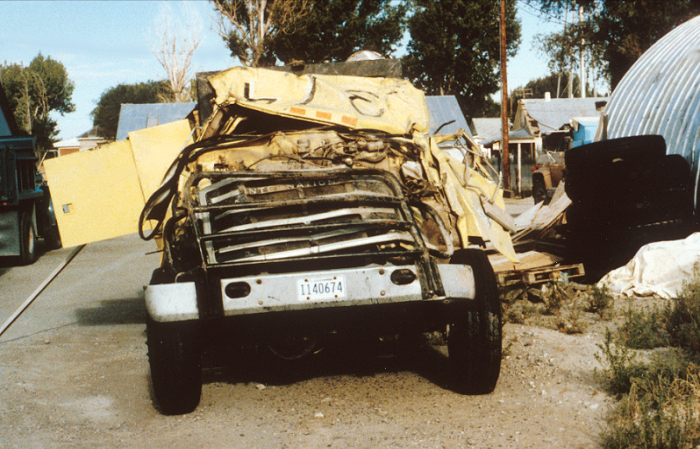 Driving Reminders
More time can be made up by getting out of the station quickly than by speeding en route.
Keep your vehicle in top condition. Inspect it regularly.
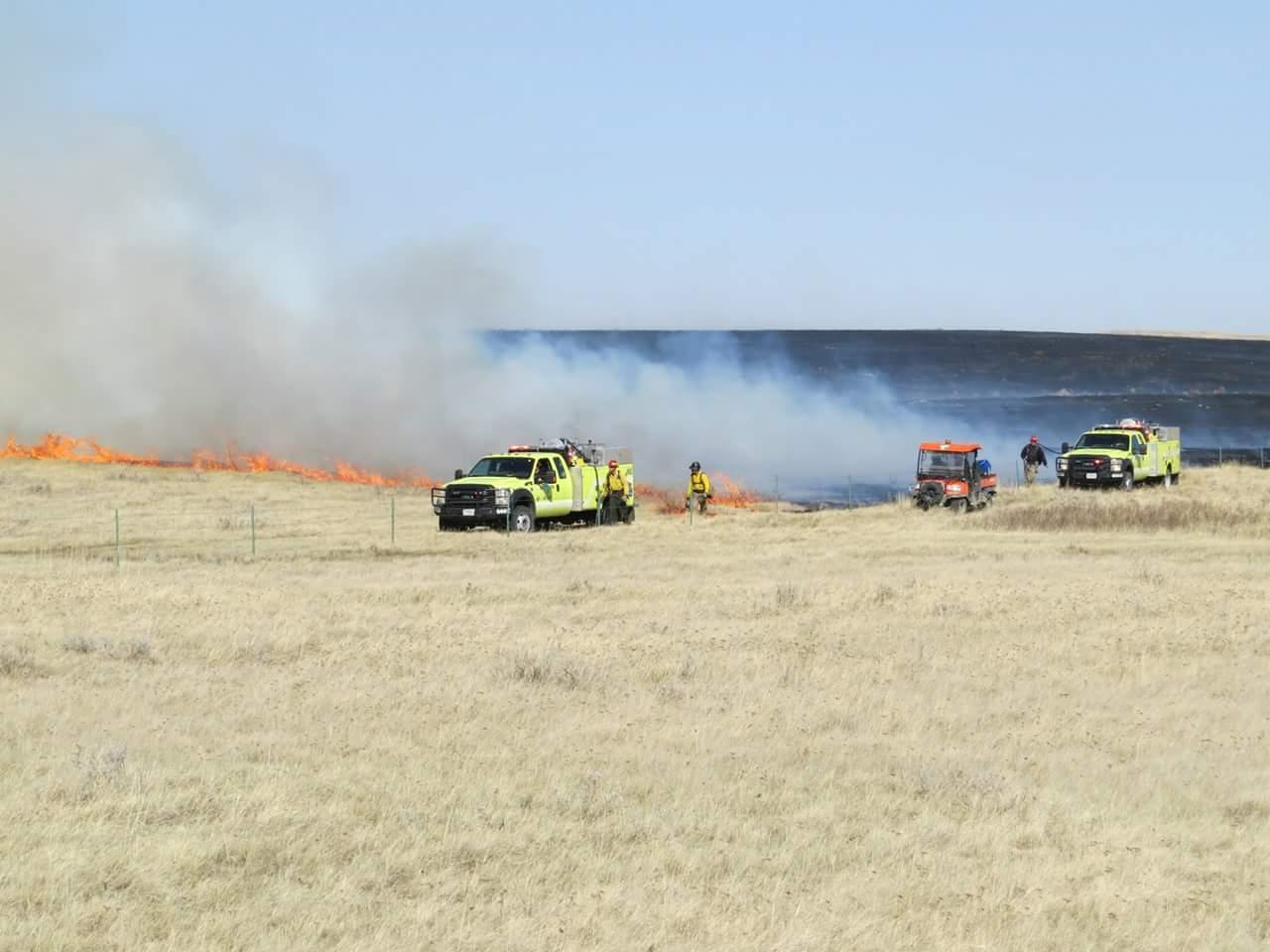 Driving Reminders
Never let distractions interfere with your driving.
Good drivers drive smoothly and with control, not recklessly or erratically.
A heavier piece of equipment will not stop as easily as a passenger car.
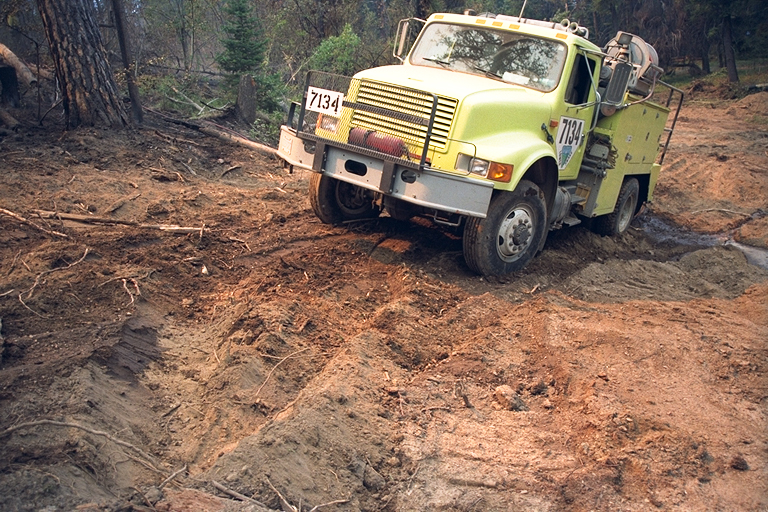 Accidents do not “just happen”
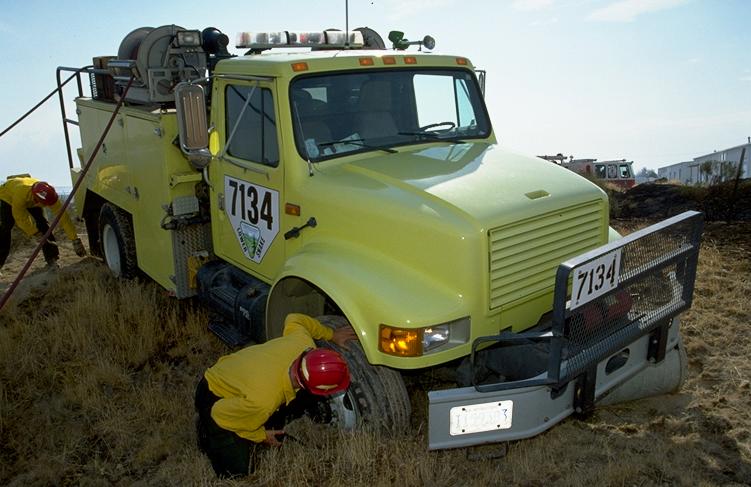 Cone Course Exercise
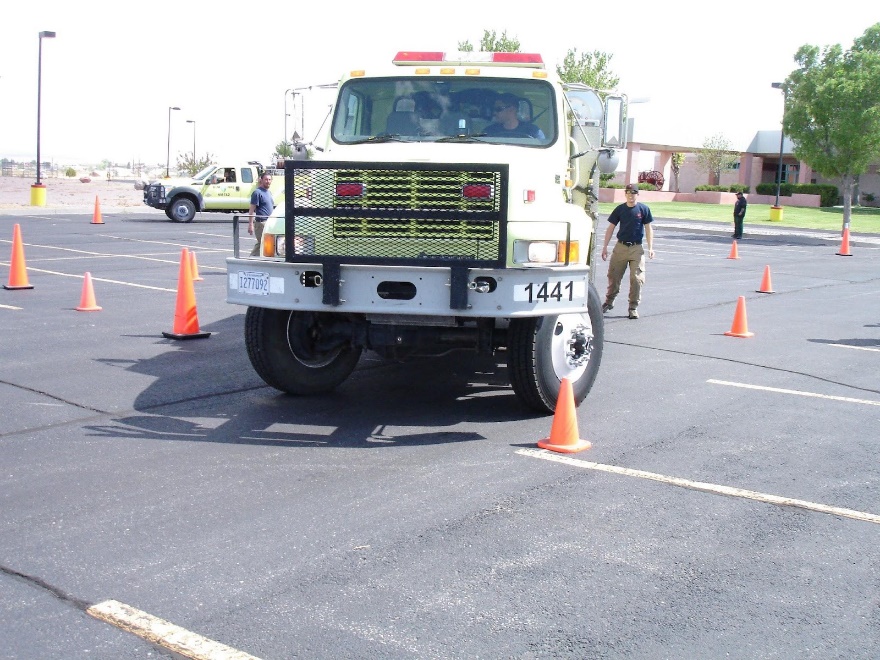 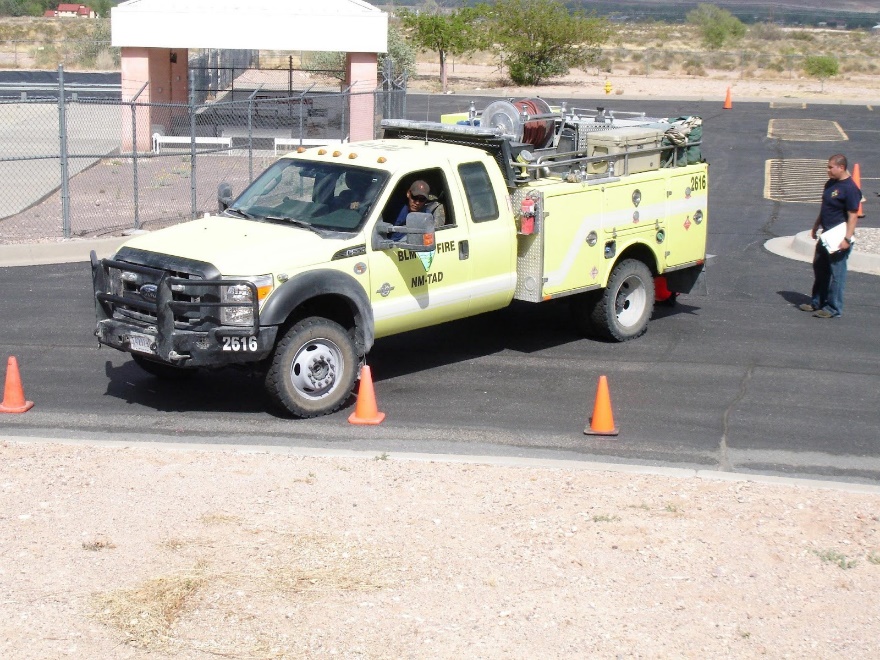 Objectives
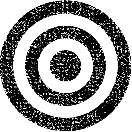 Describe and demonstrate the driver walk-around before moving a fire engine.
Describe the STOP procedure and how it relates to the driver when operating a fire engine.
Identify danger zones around fire engines and describe actions that can be performed to reduce risk in these areas.
Objectives
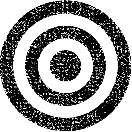 Describe and demonstrate the start-up and shifting procedures an ENOP must perform when operating fire engines.
Identify hazardous driving situations and describe actions that can be performed to reduce risk.
Demonstrate on an established course fire engine handling and maneuvering capabilities.